Geomorphometry I: Terrain modeling
Geospatial Analysis and Modeling: 
Lecture notes
Helena Mitasova, NCSU MEAS
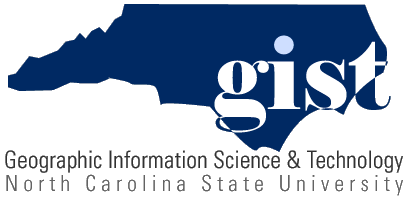 Geospatial Analysis and Modeling - NCSU MEAS – Helena Mitasova
Outline
Definitions
3D mapping technologies
mathematical and digital terrain models
point clouds, multiple return data
triangular irregular networks
regular grid (raster)
isolines and meshes
point cloud analysis and binning
Geospatial Analysis and Modeling - NCSU MEAS – Helena Mitasova
Definitions
Land (bare earth) surface:                             interface between solid Earth and atmosphere/anthroposphere/biosphere
Terrain surface : interface between Earth with water, vegetation, structures and atmosphere
Bathymetry: interface between solid Earth surface and hydrosphere (bottom surface of lakes, rivers and ocean) 
Seamless topobathy: continuous solid earth surface
Geospatial Analysis and Modeling - NCSU MEAS – Helena Mitasova
[Speaker Notes: Intro - this has been already covered]
Bare Earth and Terrain surface
Terrain surface: 
bare ground + vegetation and structures
Bare ground surface
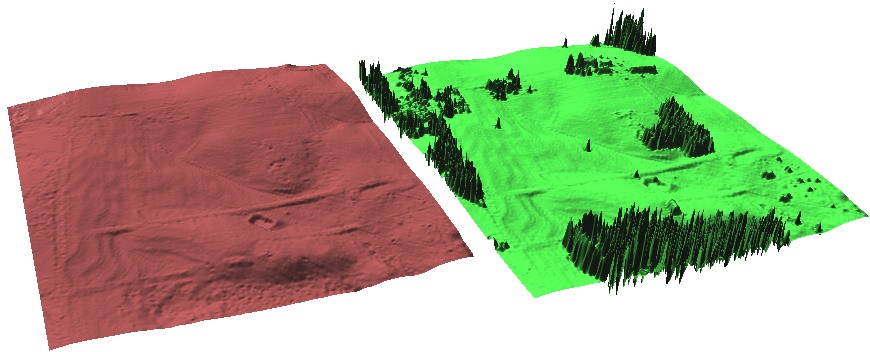 Geospatial Analysis and Modeling - NCSU MEAS – Helena Mitasova
[Speaker Notes: Intro - this has been already covered]
Bathymetry
Nearshore bathymetry
Bathymetry:
sand disposal
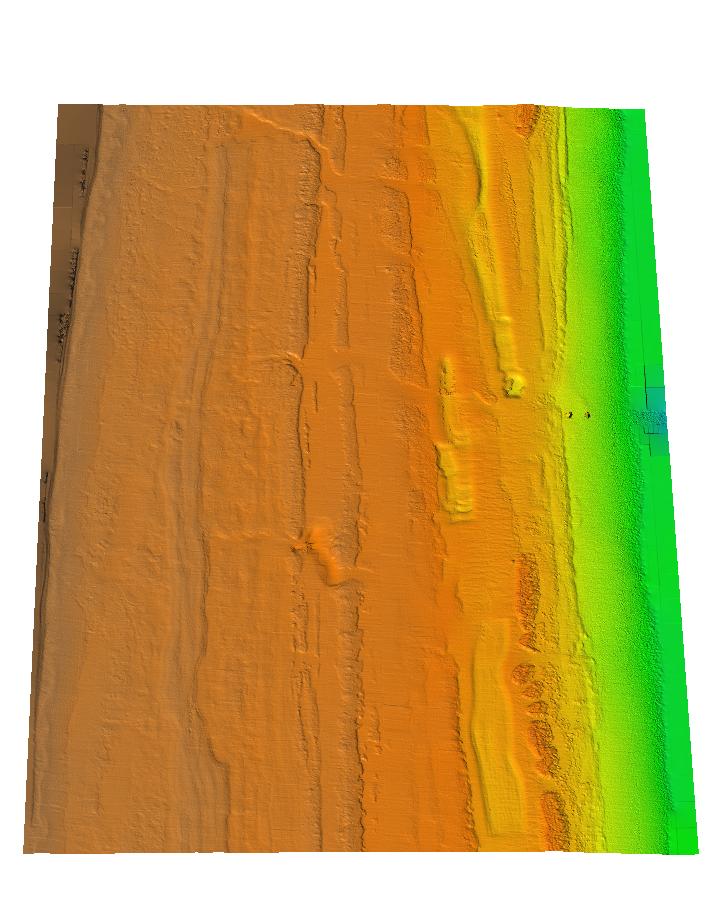 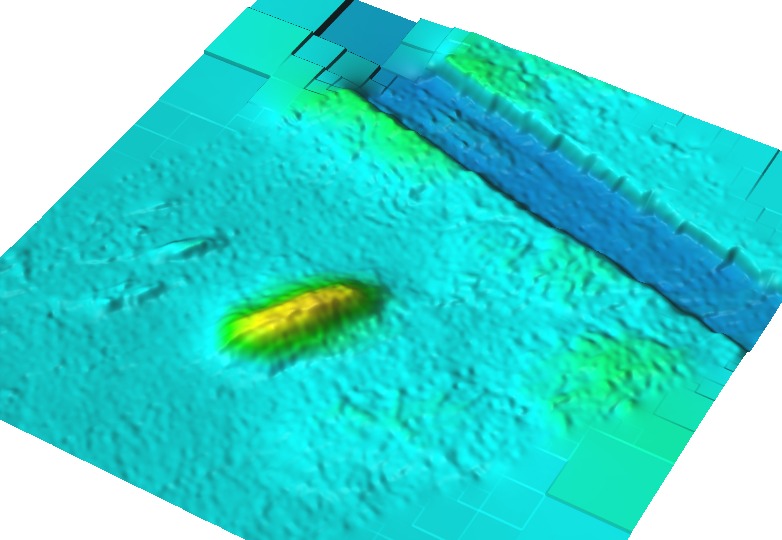 Geospatial Analysis and Modeling - NCSU MEAS – Helena Mitasova
[Speaker Notes: Intro - this has been already covered]
Seamless topobathy
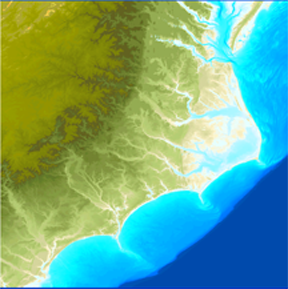 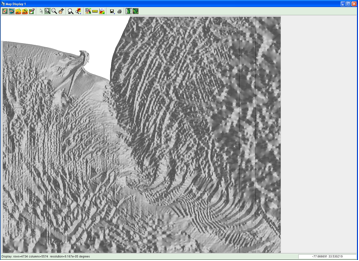 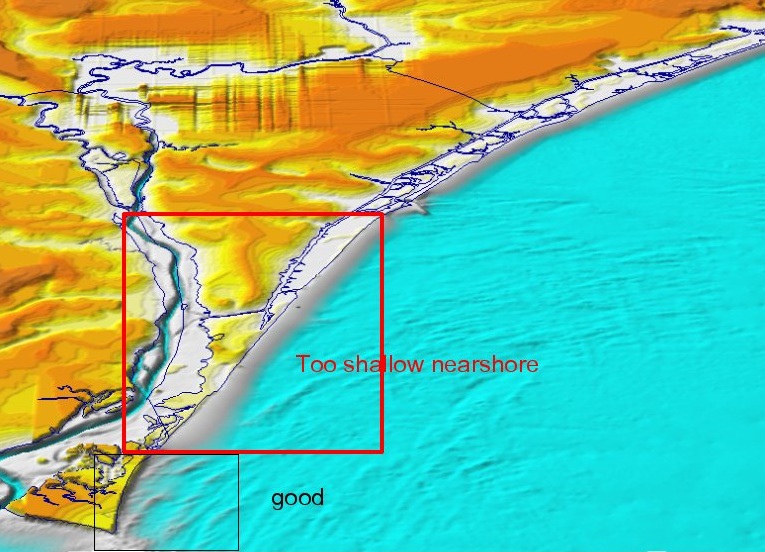 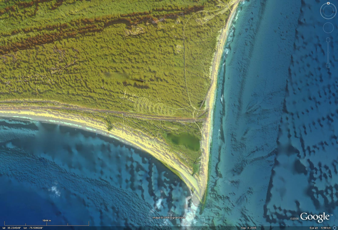 Geospatial Analysis and Modeling - NCSU MEAS – Helena Mitasova
[Speaker Notes: Intro - this has been already covered]
Mathematical terrain models
Mathematical representations of bare Earth surface: 
bivariate function (for each x,y there is only one value of z): 
z = f(x,y)
Geospatial Analysis and Modeling - NCSU MEAS – Helena Mitasova
[Speaker Notes: Intro - this has been already covered]
Mathematical terrain models
Mathematical representations of bare surface: 
bivariate function: 
z=f(x,y)
 
non-stationary signal consisting of multiscale components 
z(x,y)=S(x,y)+Dj(x,y)+Dj-1(x,y).....D1(x,y) 
where S(x,y) is the smoothest component, Di (x,y) are progressively more detailed components
deterministic component zd +random spatially correlated error + noise
z(x,y)=zd(x,y)+e'(x,y)+e”(x,y)
Geospatial Analysis and Modeling - NCSU MEAS – Helena Mitasova
[Speaker Notes: Intro - this has been already covered]
Multiscale terrain components
Terrain profiles at different level of detail
Sand dune                    vegetated area
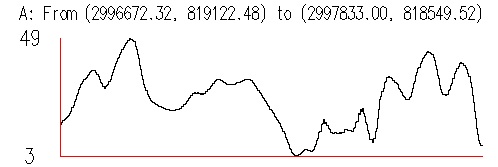 z(x,y)=S(x,y)
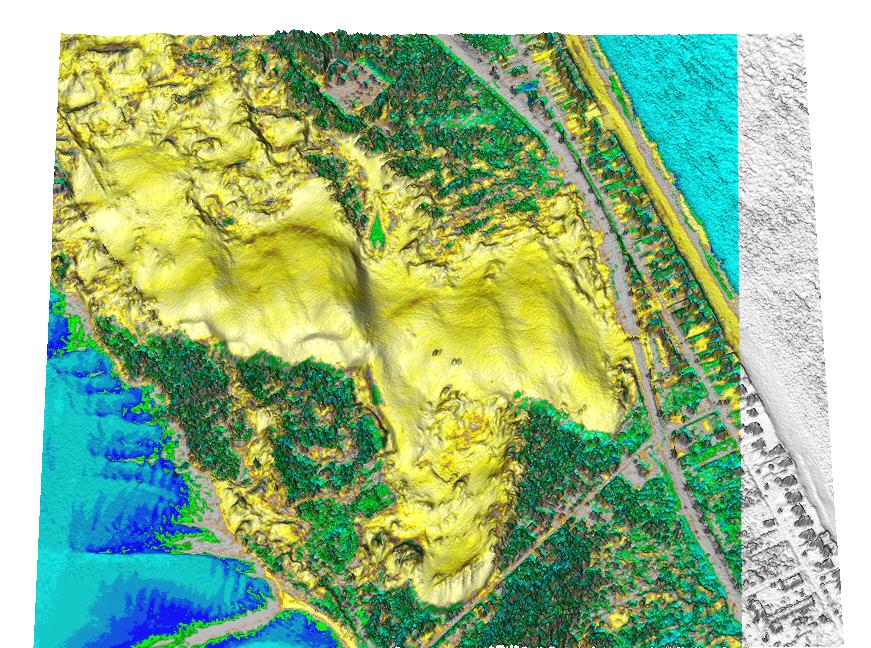 z(x,y)=S(x,y)+Dj(x,y)
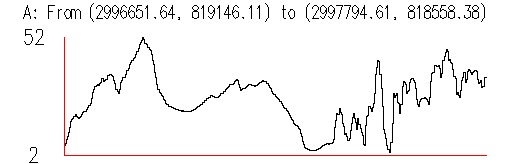 Geospatial Analysis and Modeling - NCSU MEAS – Helena Mitasova
[Speaker Notes: Intro - this has been already covered]
Mathematical terrain models
Is the bivariate function representation general enough?
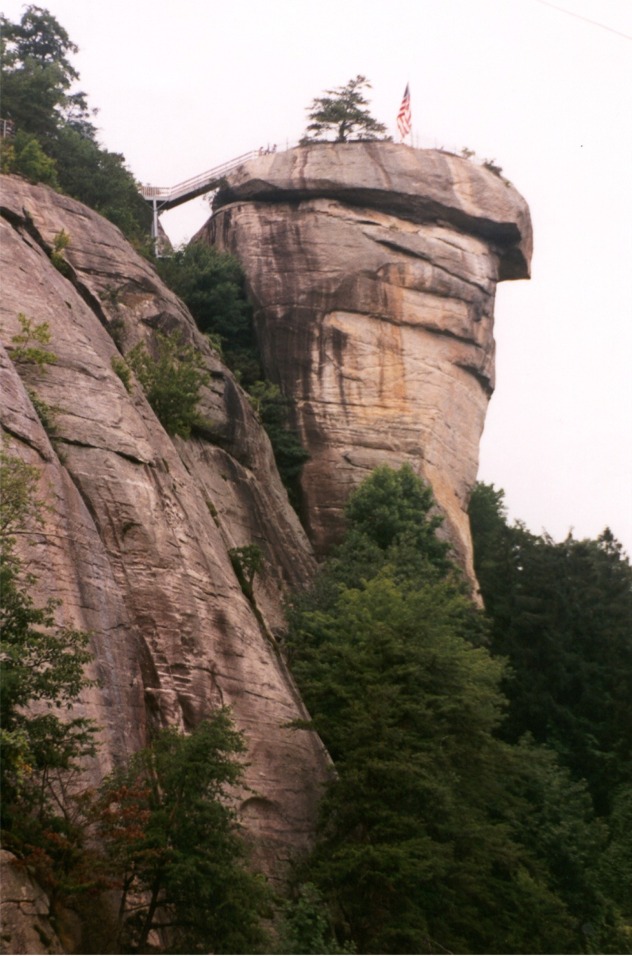 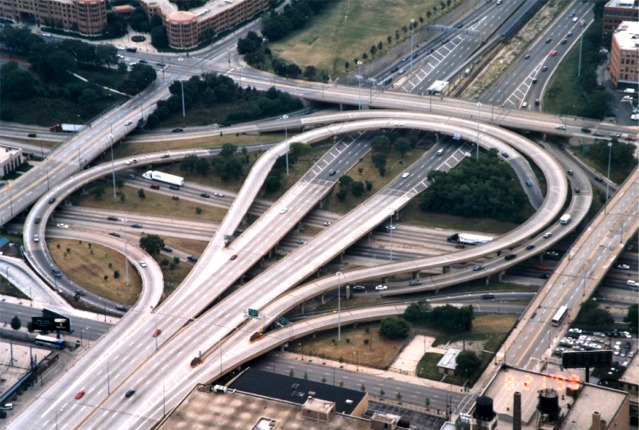 General 3D surface defined using 
parametric representation: x=f(u,v), y=g(u,v), z=h(u,v,), 
Supported by K3DSurf, CAD
GIS: 3D vector model
Geospatial Analysis and Modeling - NCSU MEAS – Helena Mitasova
[Speaker Notes: Intro - this has been already covered]
Terrain mapping technologies
Continuous surface measured at discrete points
Human selected points (GPS, total station, photogrammetry)
Automated point sampling (lidar, RTK GPS, sonar)

Land terrain mapping
Stereophotogrammetry: mass points and breaklines
IFSARE: raster, Lidar: point cloud
On-ground 3d laser scanner: point cloud
RTK GPS: point profiles

Bathymetry mapping
single and multiple beam sonar
Geospatial Analysis and Modeling - NCSU MEAS – Helena Mitasova
[Speaker Notes: Intro - this has been already covered]
Mapping Technology: land
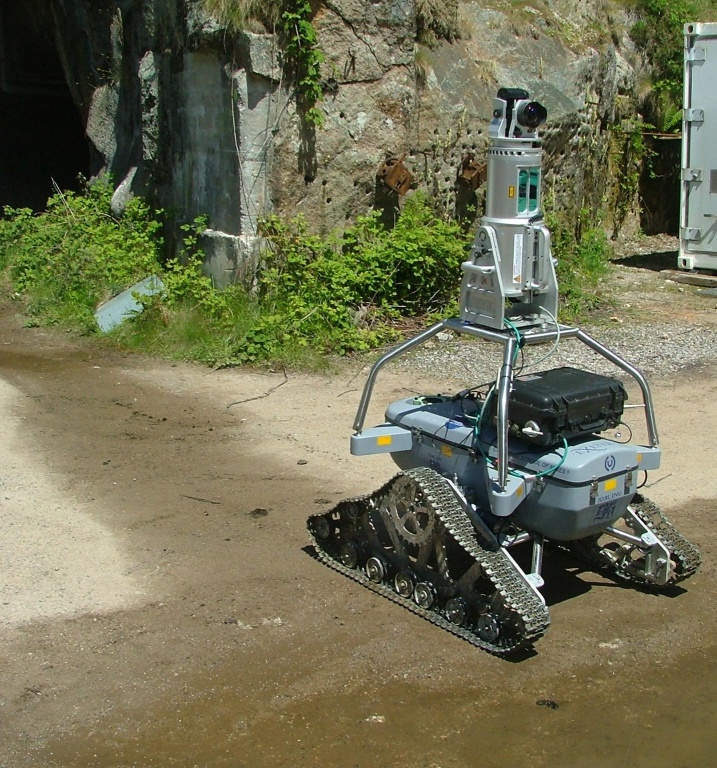 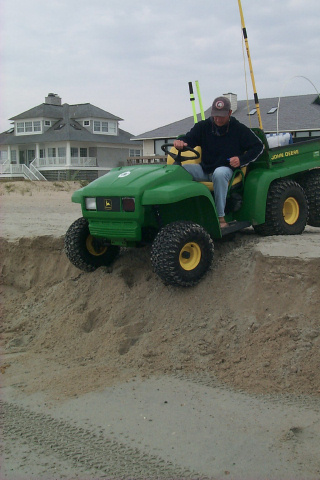 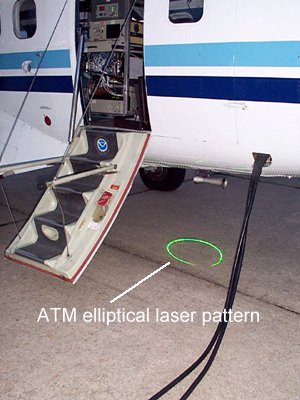 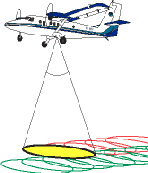 LIDAR: Light Detection
and Ranging

USGS/NOAA/NASA
 ATM-II, EAARL
RTKGPS
On-ground laser scanner
Haiti LIDAR:http://www.wired.com/wiredscience/2010/01/haiti-3d-flyover/
Mapping technology: bathymetry
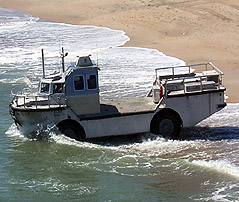 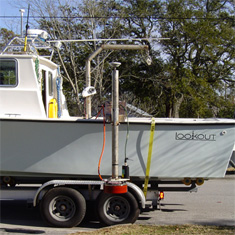 Nearshore Bathymetry:
single beam sonar
Bathymetry:
multibeam sonar
[Speaker Notes: Add here slide with unmanned lidar]
Elevation data: point distribution
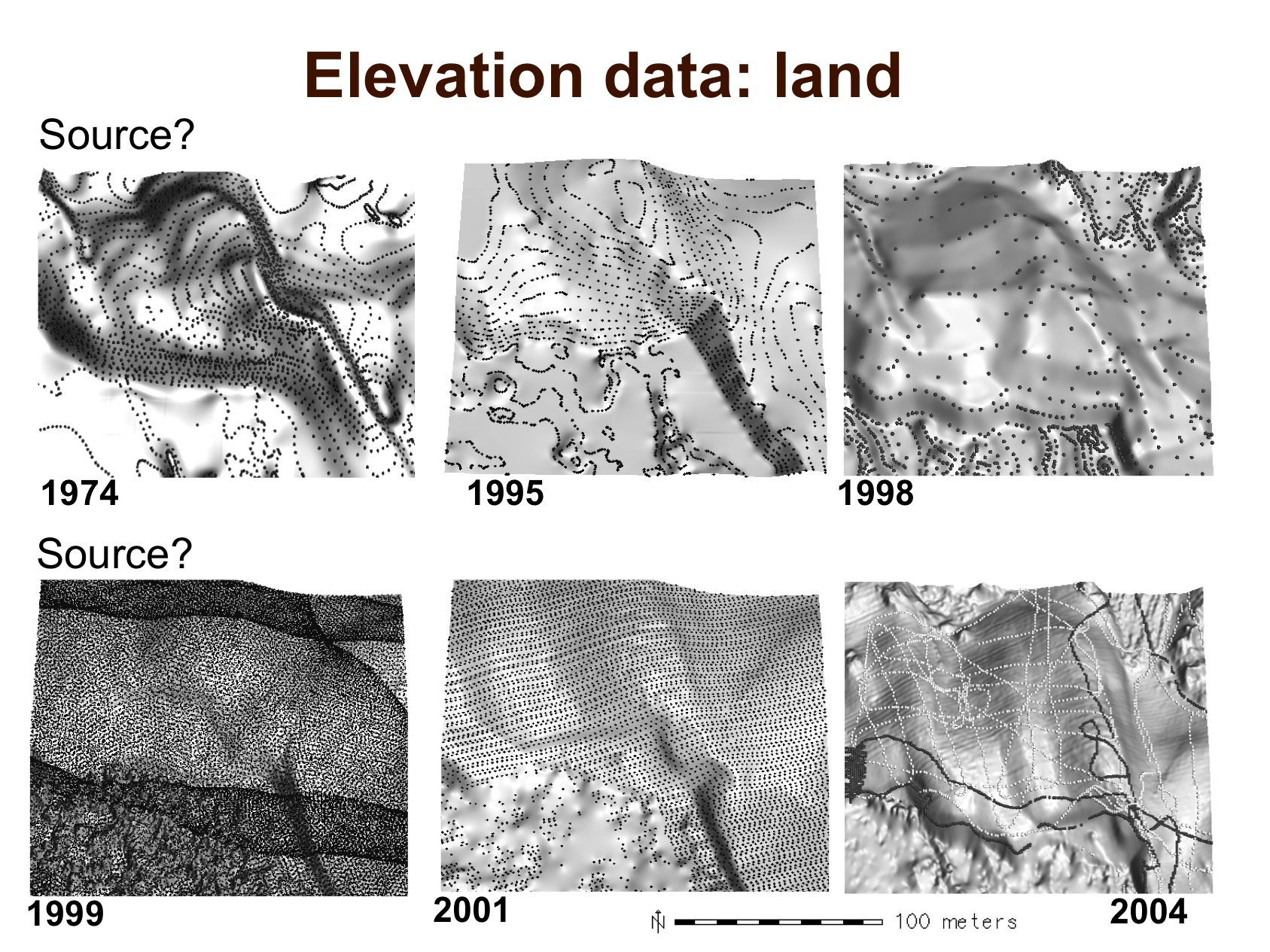 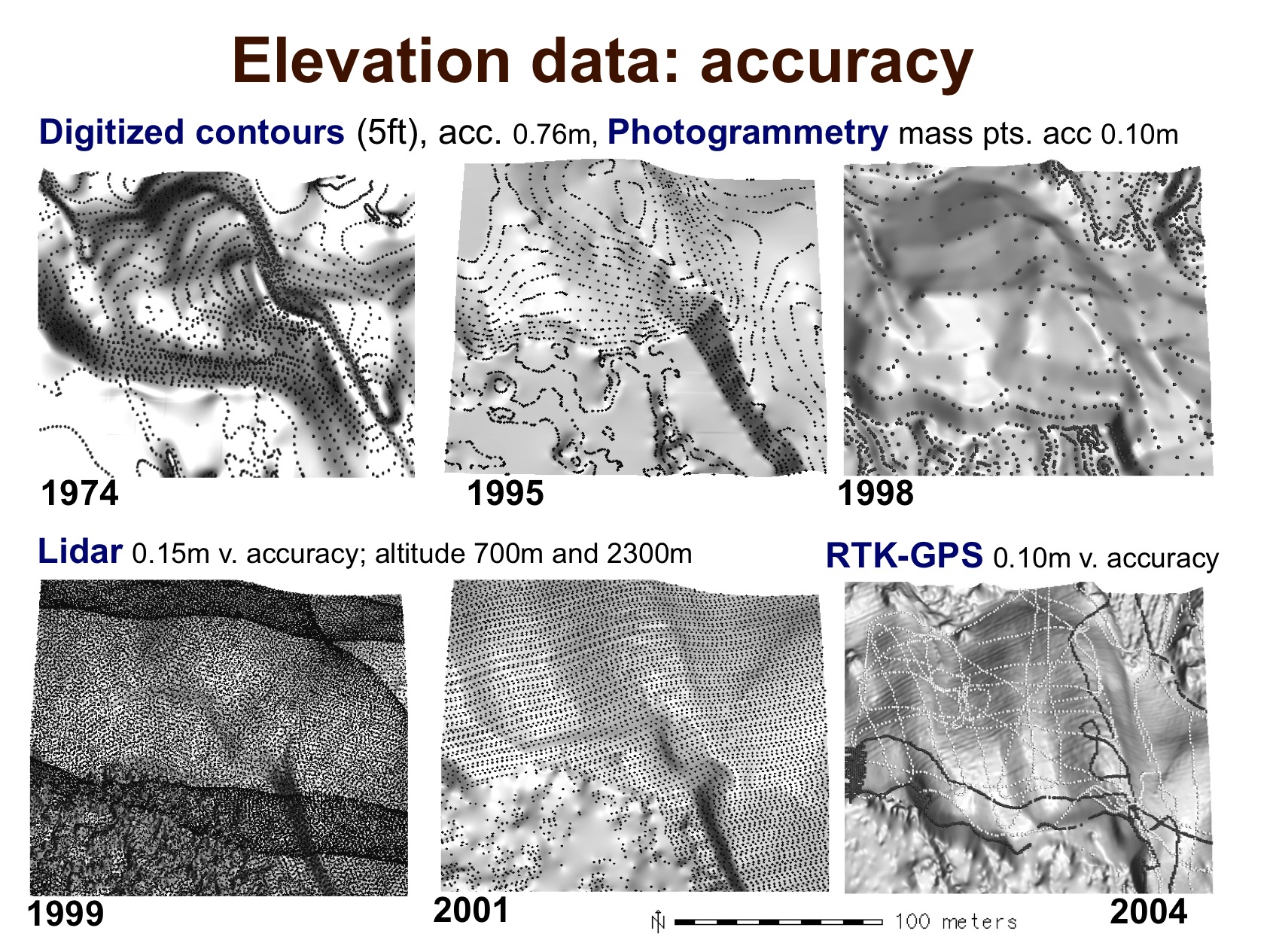 Elevation data: accuracy
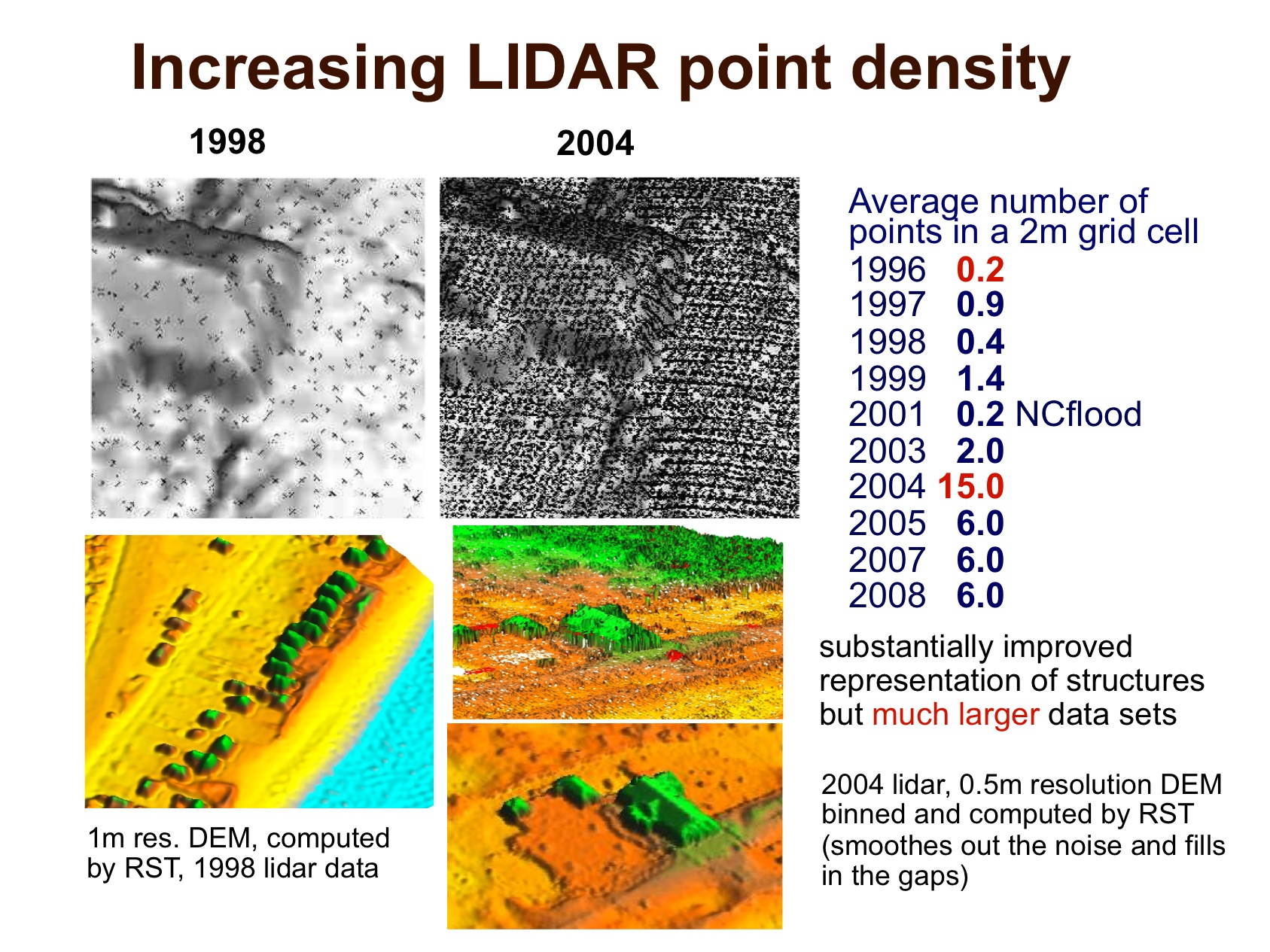 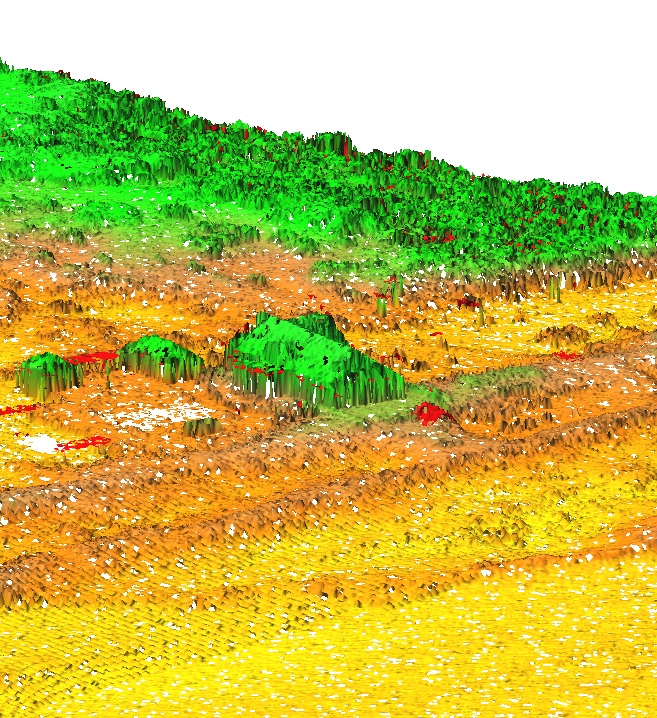 substantially improved 
representation of structures
but much larger data sets
2004 lidar, 0.5m resolution DEM
binned and computed by RST
(smoothes out the noise and fills
in the gaps)
1m res. DEM, computed by RST, 1998 lidar data
2004
1998
Coastal airborne lidar: 1996 - 2011
Agency                   Year  pts/1m cell
NOAA/NASA/USGS   1996    0.1
NOAA/NASA/USGS   1997    0.3
NOAA/NASA/USGS   1998    0.2
NOAA/NASA/USGS   1999    0.4
NC Floodplain             2001    0.1
NASA/USGS               2003    0.6
USACE Topobathy      2004    4.0
USACE Topobathy      2005    1.2
NSF NCALM UoF       2006    1.0
NSF NCALM UoF       2007    1.0
NOAA                          2008    1.0
USGS                          2009    5.0
USACE                        2010
NOAA                          2011
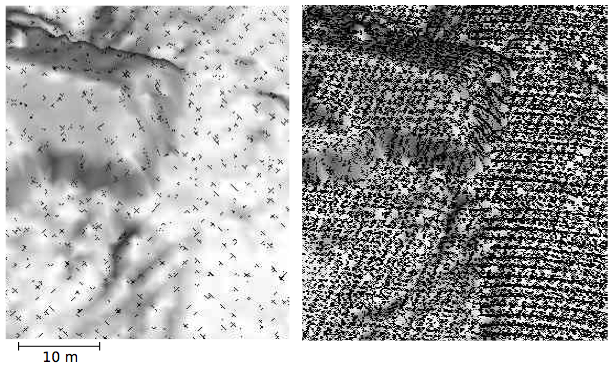 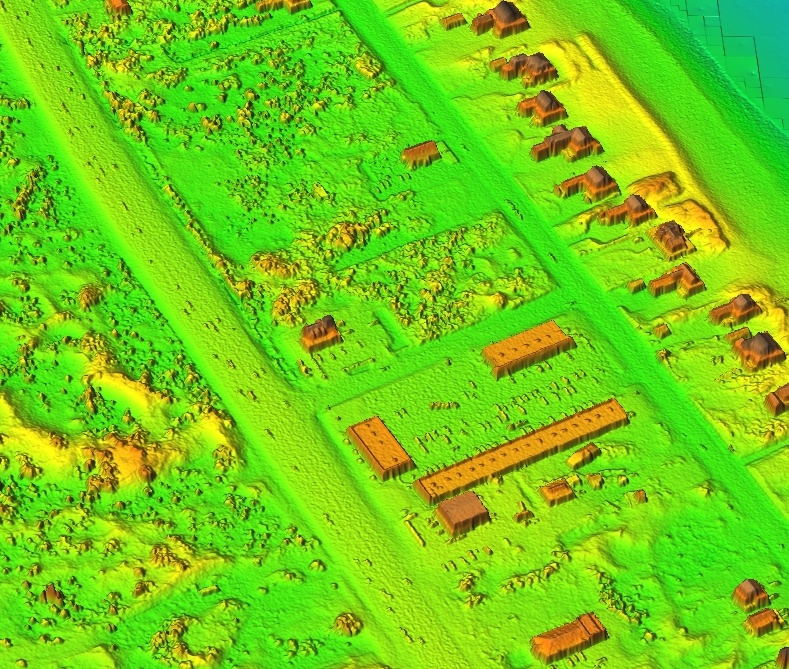 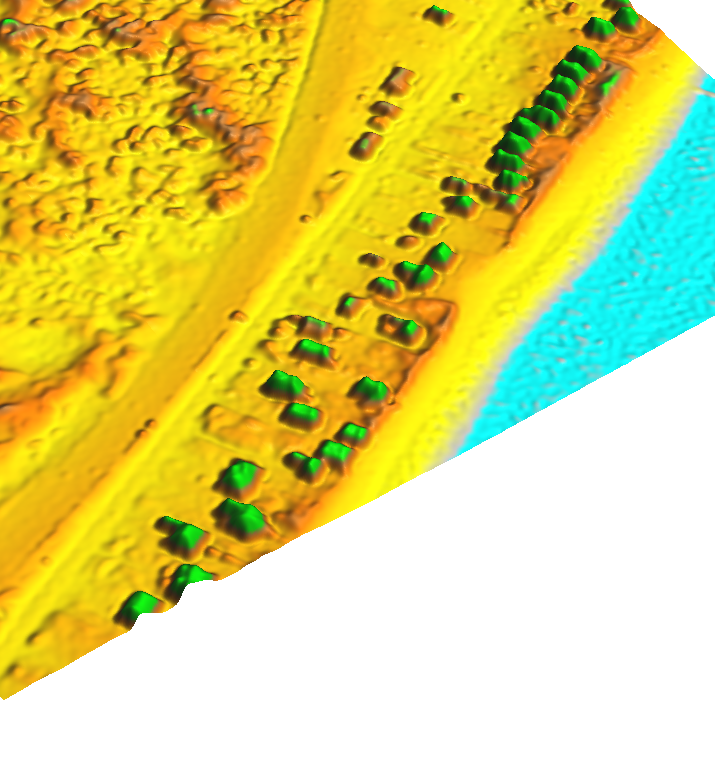 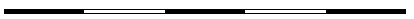 100m
1m res. DEM, computed by RST, 1998 lidar data
2004 lidar, 0.3m DEM
computed by RST
point density and spatial coverage  
varies for each survey
Ground based laser scanner data
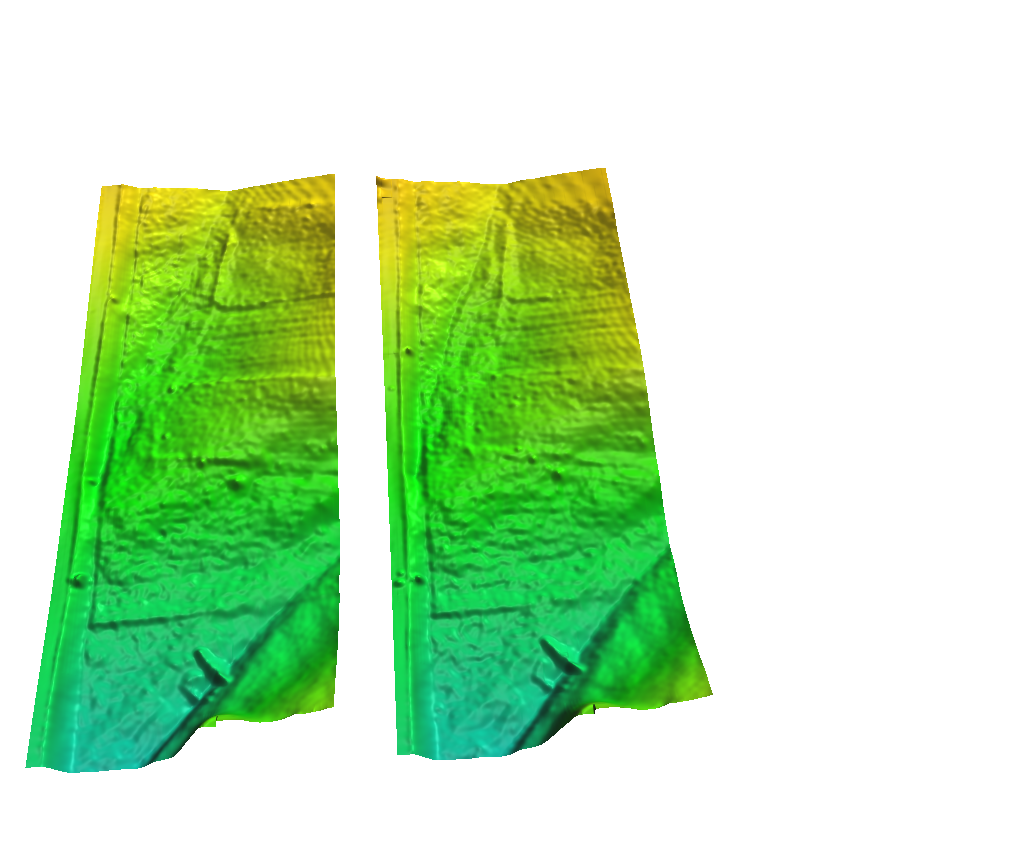 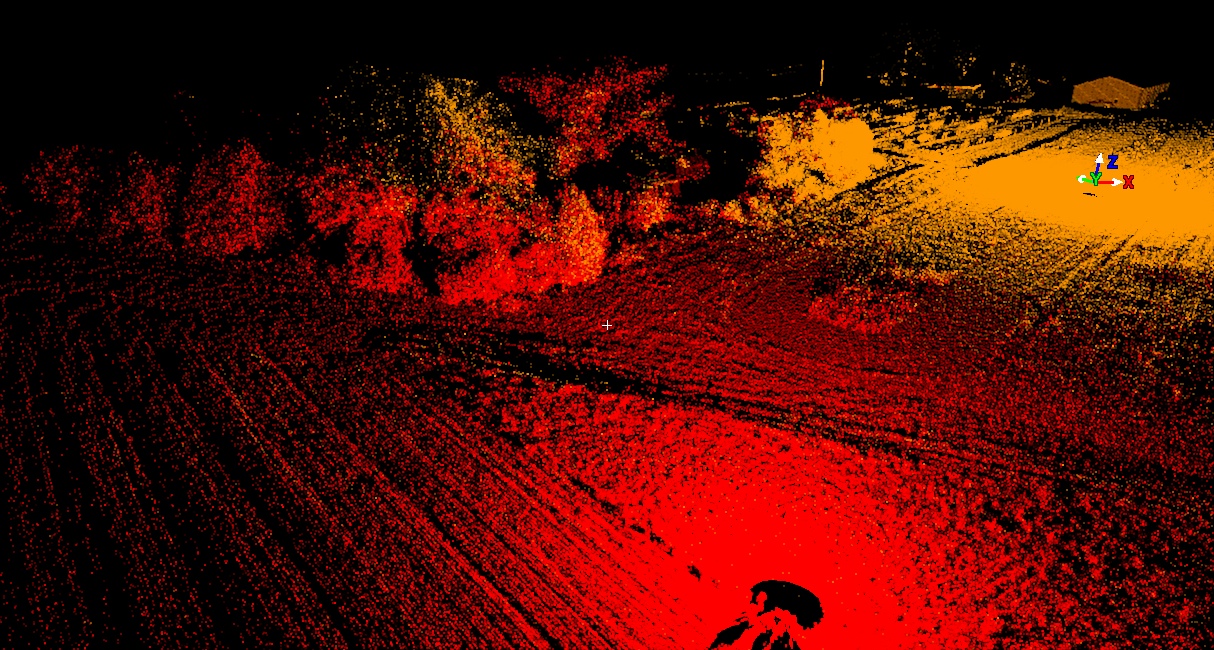 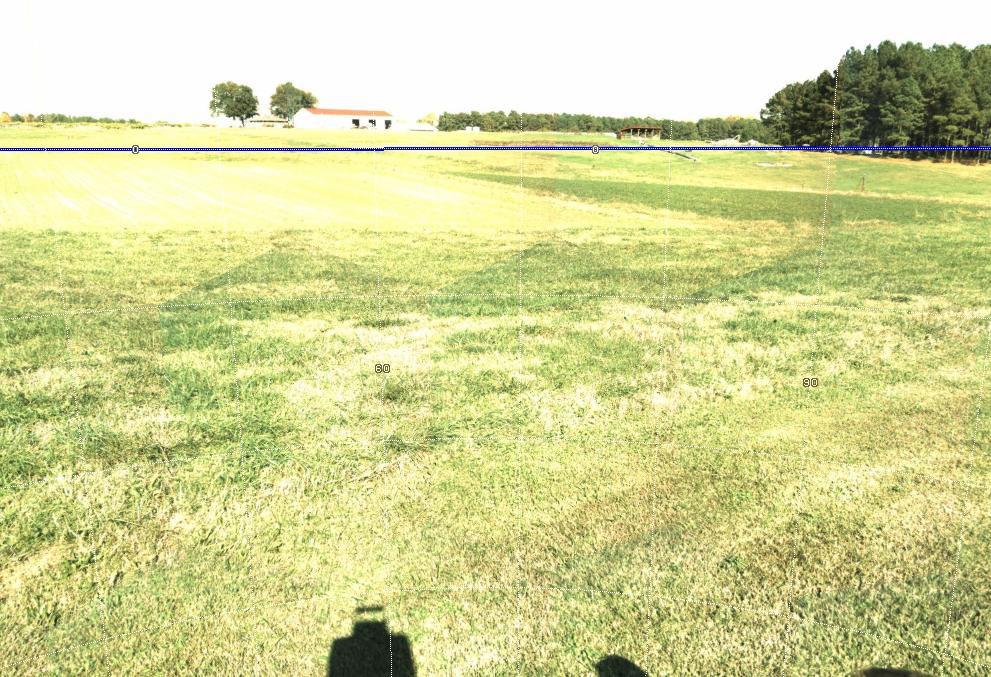 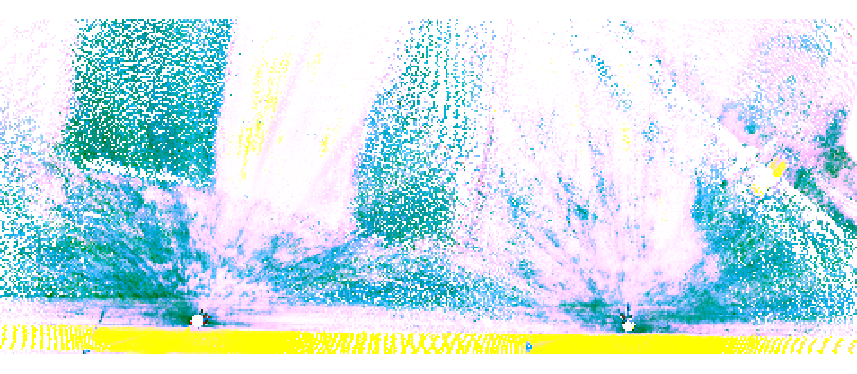 Point cloud and image
0.1m res. DEM and rgb image
Elevation data: beach and bathymetry
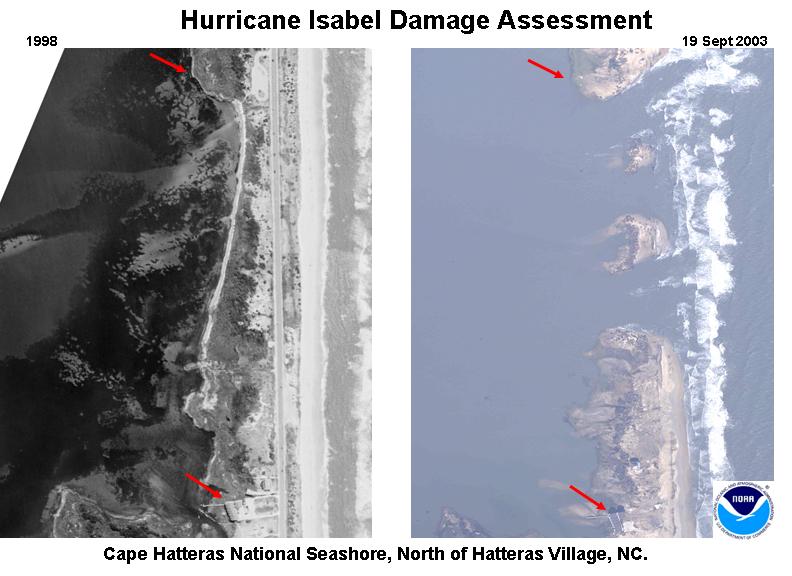 Hatteras Island before 
And after Isabel 2003
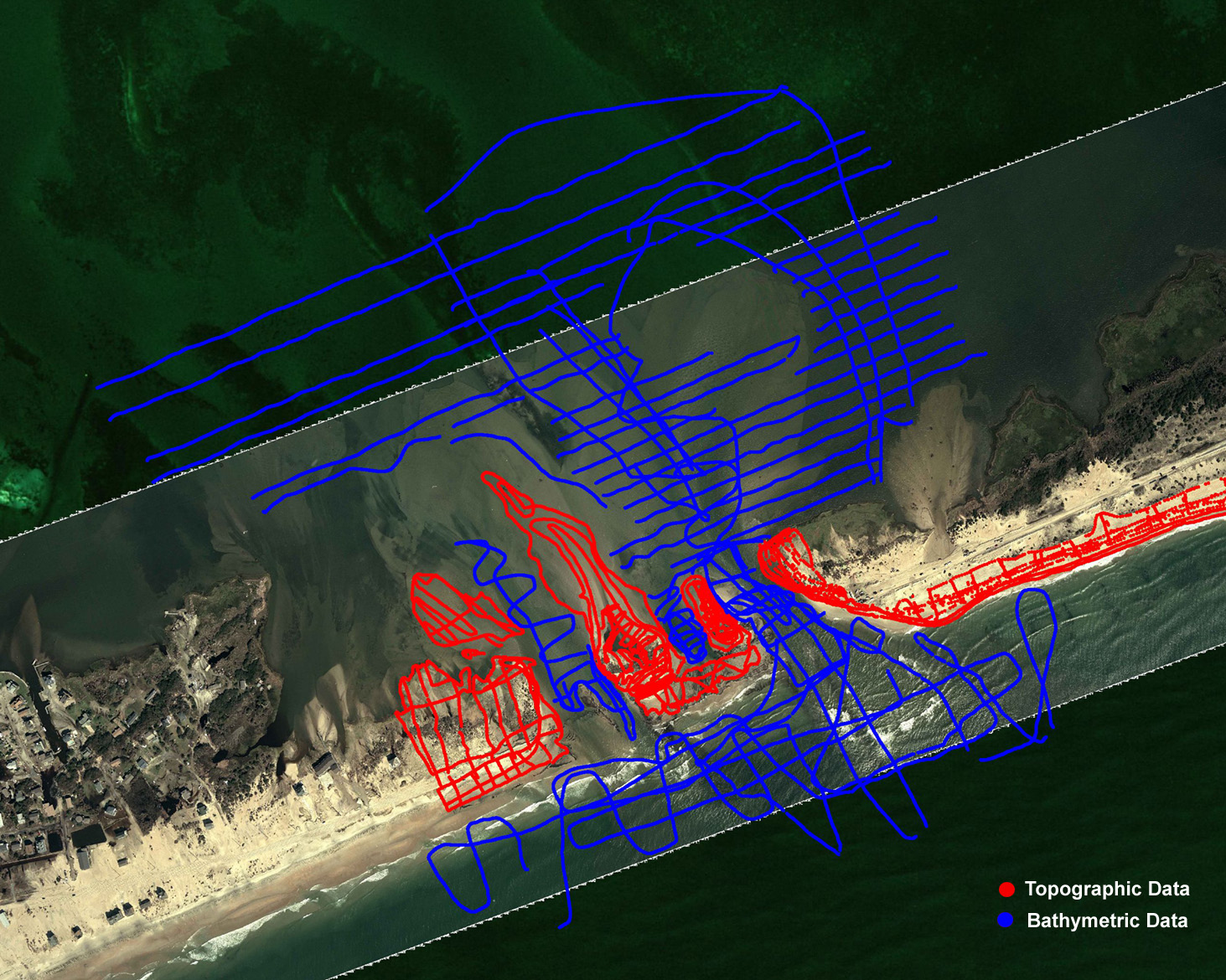 Bathy-topo survey 
of the breach: 
single beam sonar
RTK GPS
semiautomated 
point selection
Post Isabel Hatteras Breach
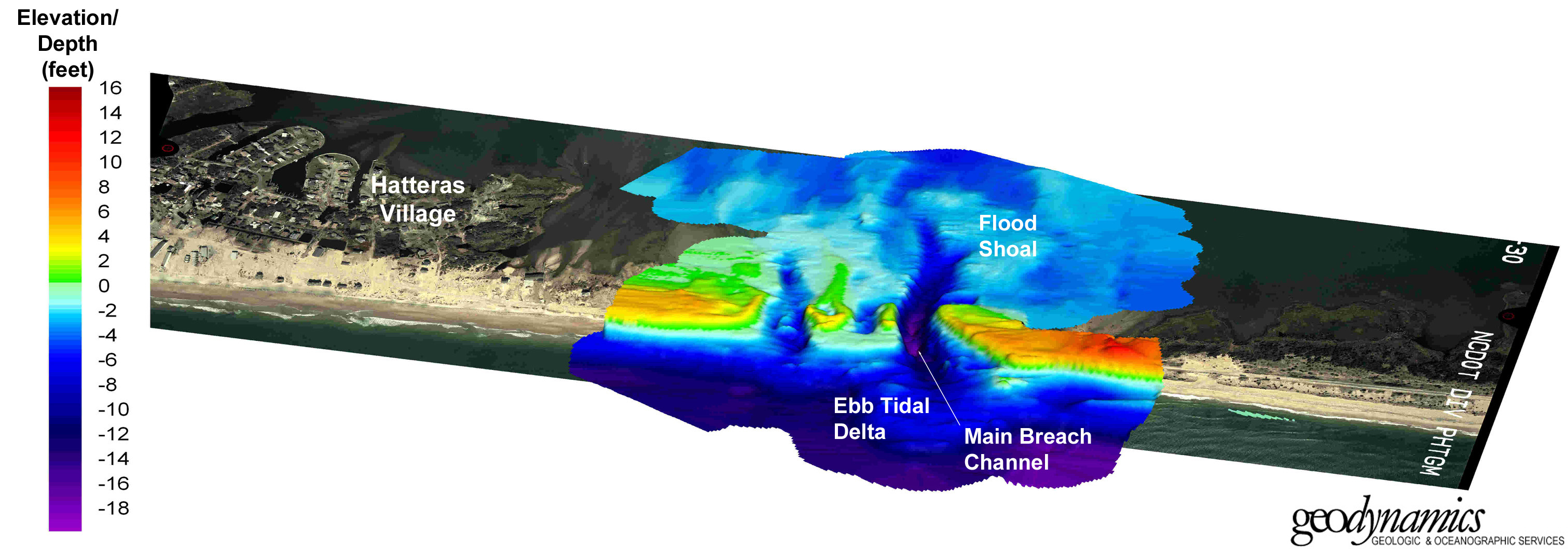 Digital terrain representations
Point clouds – measured data 
TIN – Triangular Irregular Network 
Regular grid (raster) 
Contours - elevation isolines 
Mesh
Geospatial Analysis and Modeling - NCSU MEAS – Helena Mitasova
[Speaker Notes: Intro - this has been already covered]
Point clouds
Set of (x, y, z, r, i, ...) measured points reflected from Earth surface or objects on or above it, where x,y,z are georeferenced coordinates, r is the return number and i is intensity, r:g:b may be also measured 
Provided in 
ASCII (x,y,z, ...) format 
binary LAS format (header, record info, x,y,z,i, scan dir, edge of flight line, classification, etc.), industry lidar data exchange format
Geospatial Analysis and Modeling - NCSU MEAS – Helena Mitasova
[Speaker Notes: Intro - this has been already covered]
Point clouds
Processing: 
filtering outliers (birds etc.)
bare earth point extraction
canopy extraction
structures and power lines extraction 

Public data sources (http in Summary slide):
CLICK: raw point clouds usually in LAS format 
LDART: costal point clouds with on-fly binning
NC Floodplain Mapping: bare Earth: points, 20ft DEM and 50ft DEM with carved channels
Geospatial Analysis and Modeling - NCSU MEAS – Helena Mitasova
[Speaker Notes: Intro - this has been already covered]
Point clouds
Multiple return point cloud data from 2001 NC Flood mapping program – yellow is first return
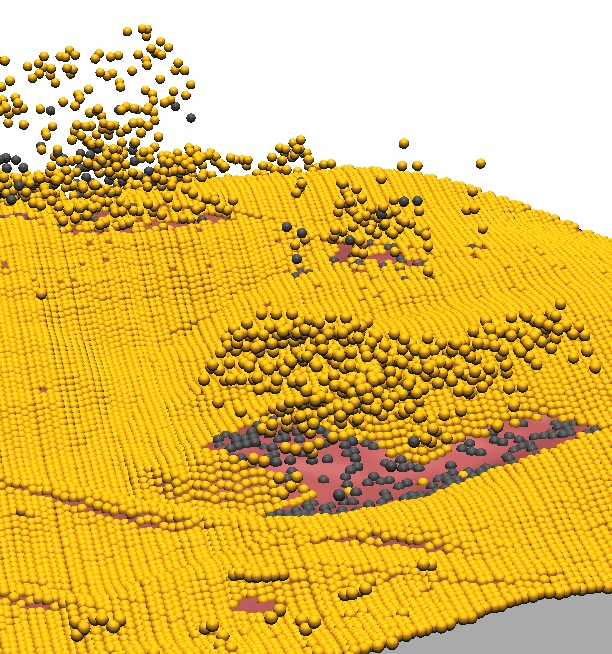 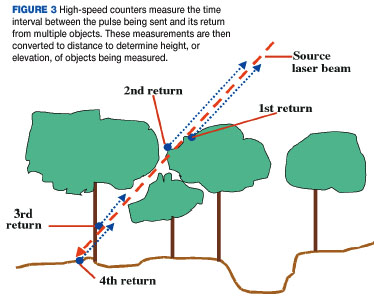 Image from LIDAR primer, Geospatial solutions 2002
Geospatial Analysis and Modeling - NCSU MEAS – Helena Mitasova
[Speaker Notes: Intro - this has been already covered]
TIN
Triangular Irregular Network: constructed from the measured points by triangulation (before computer age this technique was used for manual interpolation of contours from surveyed points)
Delaunay Triangulation: maximizes the smallest angle of the triangles to avoid skinny triangles
Constrained Delaunay Triangulation – includes  predefined edges that cannot be flipped
TIN is a vector data model representation, that usually preserves the original data points
Geospatial Analysis and Modeling - NCSU MEAS – Helena Mitasova
[Speaker Notes: Intro - this has been already covered]
TIN
Given points                      Delaunay TIN
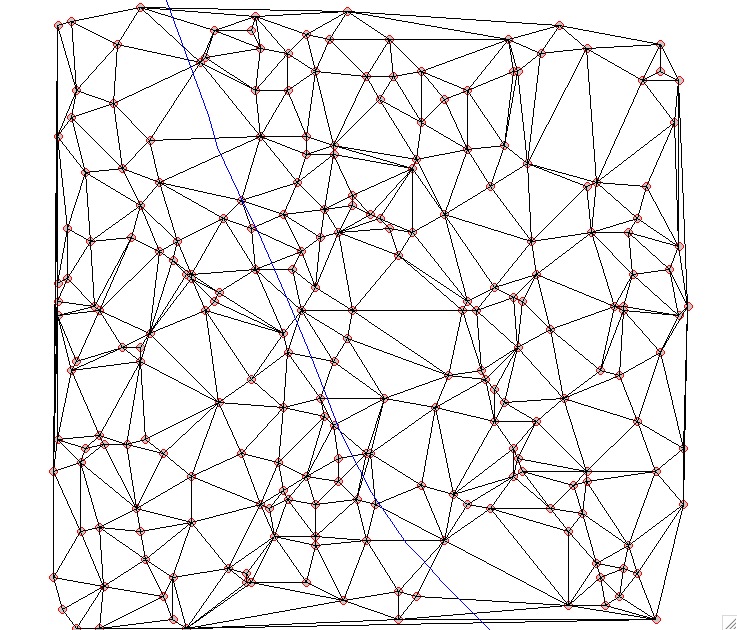 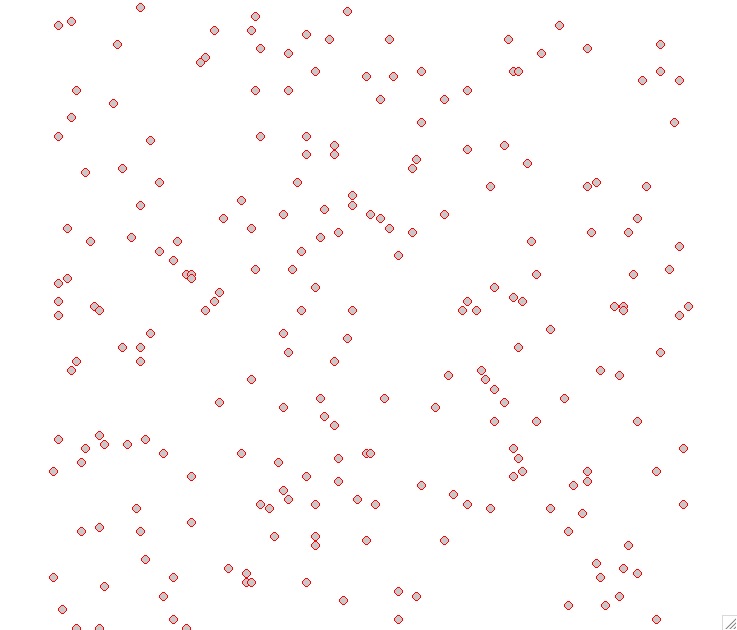 Geospatial Analysis and Modeling - NCSU MEAS – Helena Mitasova
[Speaker Notes: Intro - this has been already covered]
TIN
Delaunay TIN   from random points and contour points
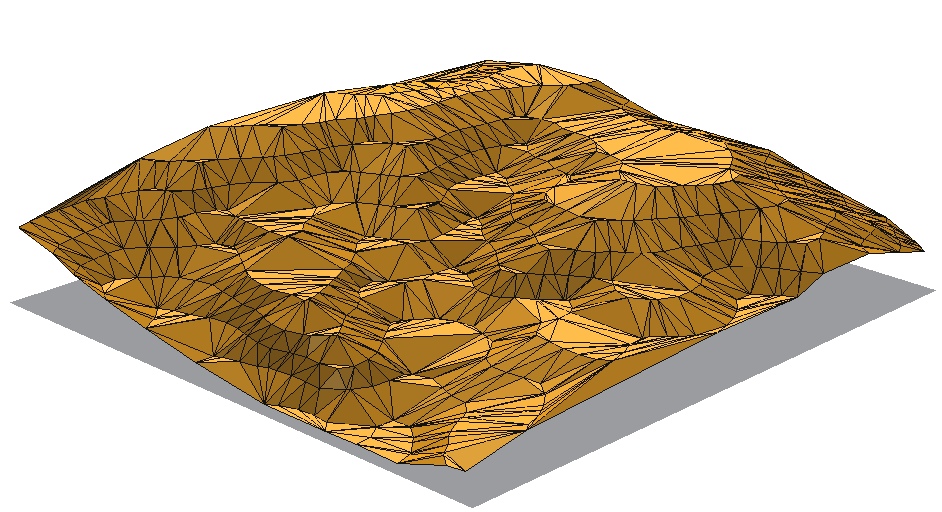 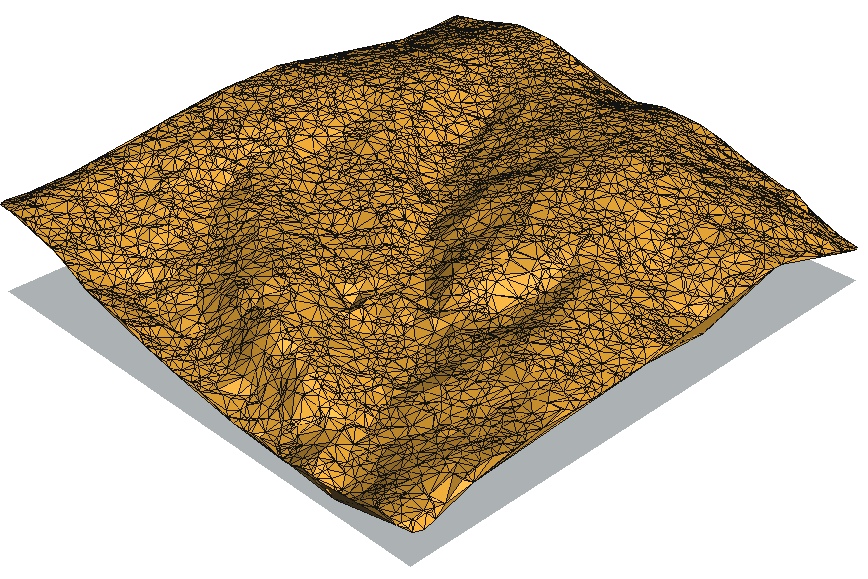 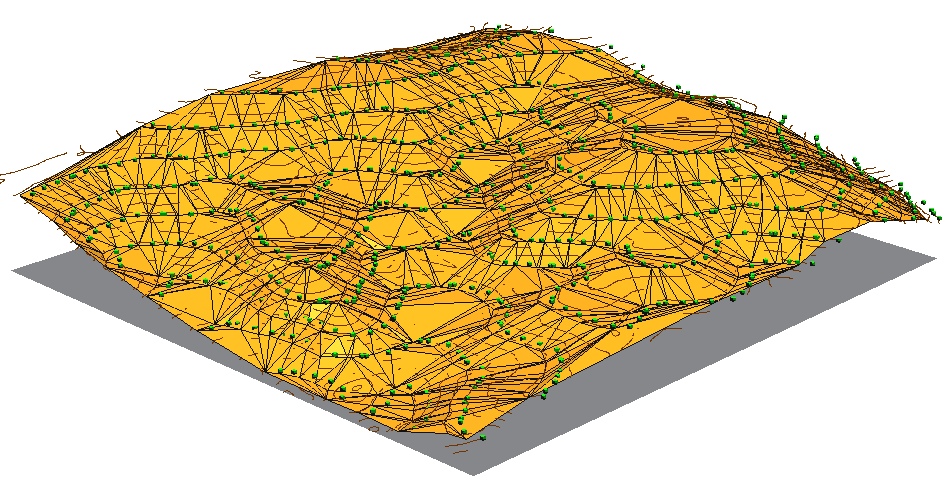 Geospatial Analysis and Modeling - NCSU MEAS – Helena Mitasova
[Speaker Notes: Intro - this has been already covered]
TIN properties
requires pre-defined breaklines for man-made features, valleys, faults, etc.
density of TIN is adjusted to surface complexity 
additional points may need to be interpolated to create smooth surface

When to use TIN: 
engineering applications, 
manual modification of model is desired(design), 
complex faults need to be represented, 
multiscale representation for visualization
Geospatial Analysis and Modeling - NCSU MEAS – Helena Mitasova
[Speaker Notes: Intro - this has been already covered]
TIN issues
discontinuity in first derivative along edges: artificial triangular structures on the surface 
dams can be created across valleys if stream is not defined as a breakline
if input are points on contours: flats on the top of hills or ridges if no peaks are defined
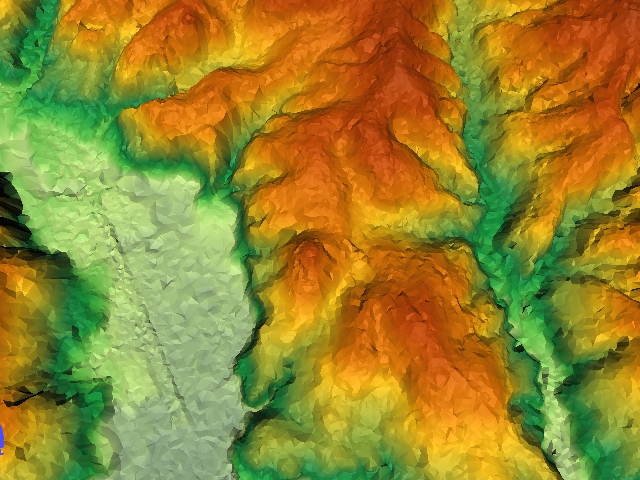 Image by 
TERRASTREAM
Dept. of Computer Science,
Duke University
Geospatial Analysis and Modeling - NCSU MEAS – Helena Mitasova
[Speaker Notes: Intro - this has been already covered]
Regular grid - raster
Two interpretations: 
elevation assigned to a grid point – center of the grid cell
elevation assigned to the pixel area
Derived from measured points by gridding: 
at least one point for each grid cell – binning, 
if some grid cells do not include points – spatial interpolation or approximation
Geospatial Analysis and Modeling - NCSU MEAS – Helena Mitasova
[Speaker Notes: Intro - this has been already covered]
Regular grid - raster
Given Points                      Regular Grid
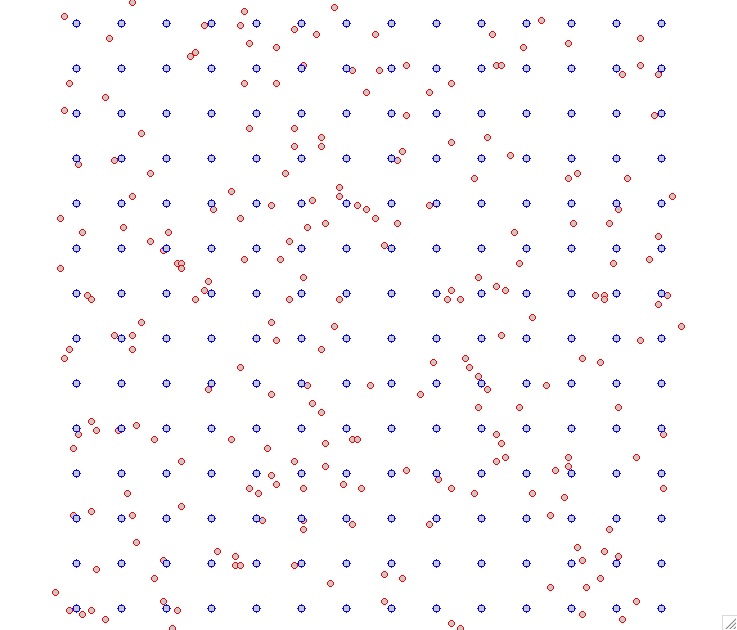 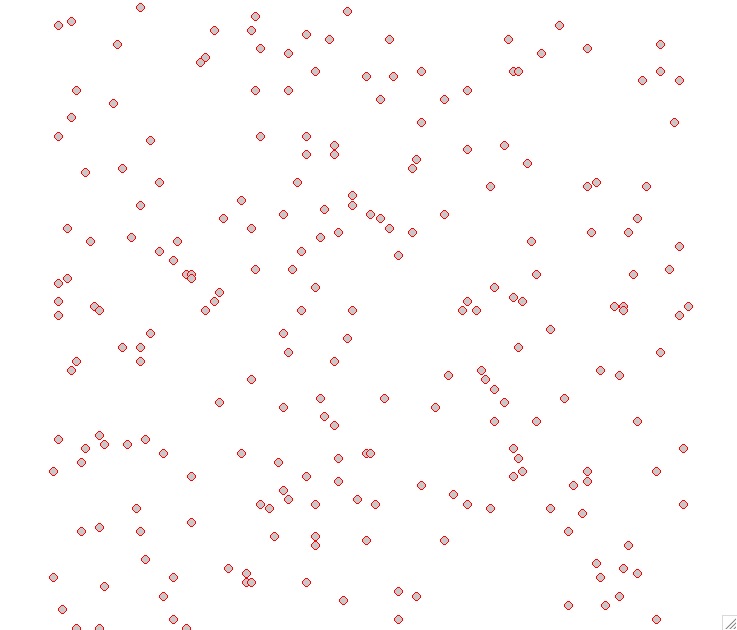 Geospatial Analysis and Modeling - NCSU MEAS – Helena Mitasova
[Speaker Notes: Intro - this has been already covered]
Regular grid: properties
simple data structure and algorithms
easy to combine with imagery
uniform resolution - potential for undersampling and oversampling
representation of faults and sharp breaklines requires very high resolution
Geospatial Analysis and Modeling - NCSU MEAS – Helena Mitasova
[Speaker Notes: Intro - this has been already covered]
Regular grid -public data
Most available elevation data are distributed as raster data:
USGS Seamless Data Distribution
NED 1/9 (3m),1/3 (10m),1 arc/sec (30m), 
SRTM-V4: USA 30m, World 90m 
GDEM 15-30m: global, relative height, derived from ASTER satellite stereo bands
NCFlood mapping web site: 20ft and 50ft DEM
CRM for bathymetry: 90m
Seamless Topobathy:  Tsunami data and RENCI NC data - 10m
Geospatial Analysis and Modeling - NCSU MEAS – Helena Mitasova
[Speaker Notes: Intro - this has been already covered]
Isolines, contours
traditional approach for representation of elevation, drawn by hand from measured mass points by interpolating along triangle edges 
automated procedures: from TIN or grid, 
not very suitable for highly detailed, noisy  data such as lidar
needed when the surface has simple geometry
selecting contour interval: depends on slope and resolution
Geospatial Analysis and Modeling - NCSU MEAS – Helena Mitasova
[Speaker Notes: Intro - this has been already covered]
Isolines, contours
Contours from lidar
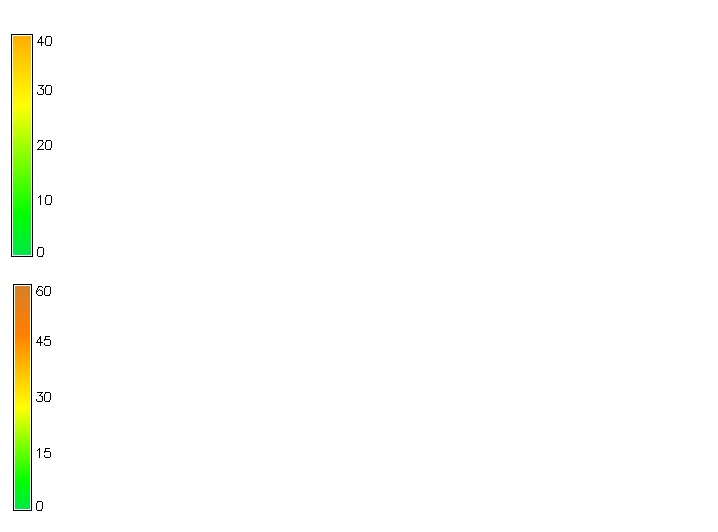 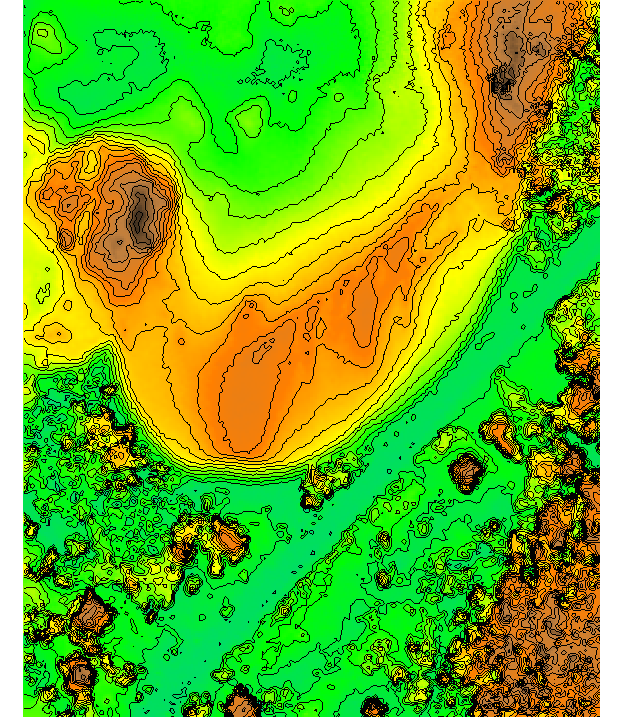 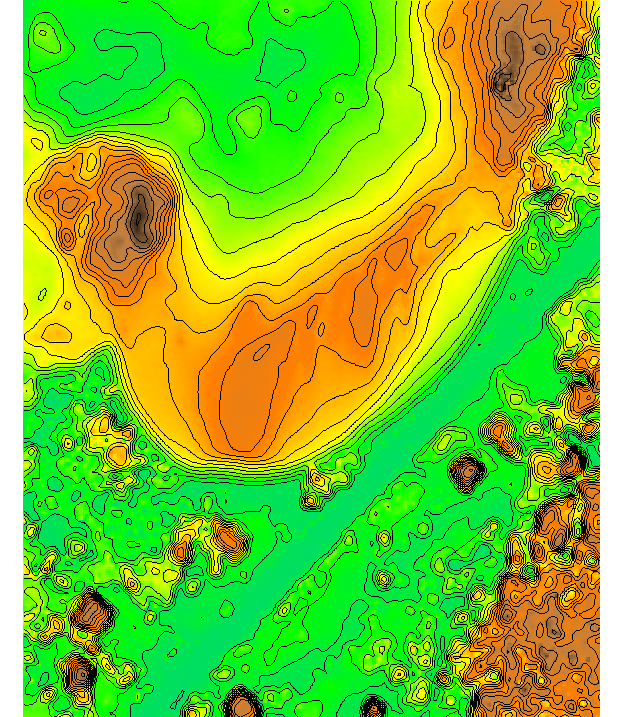 Geospatial Analysis and Modeling - NCSU MEAS – Helena Mitasova
Point cloud analysis: binning
Binning: fast method for analyzing point clouds and generating DEMs using per-cell processing:
at least one point for each grid cell
analysis: number of points per cell, range, stddv 
Methods for DEM: mean, min, max, nearest
sufficient for many applications
no need to import the points, on-fly raster generation
may be noisy, include no-data spots
Geospatial Analysis and Modeling - NCSU MEAS – Helena Mitasova
[Speaker Notes: Intro - this has been already covered]
Point cloud analysis: input
Multiple return point cloud
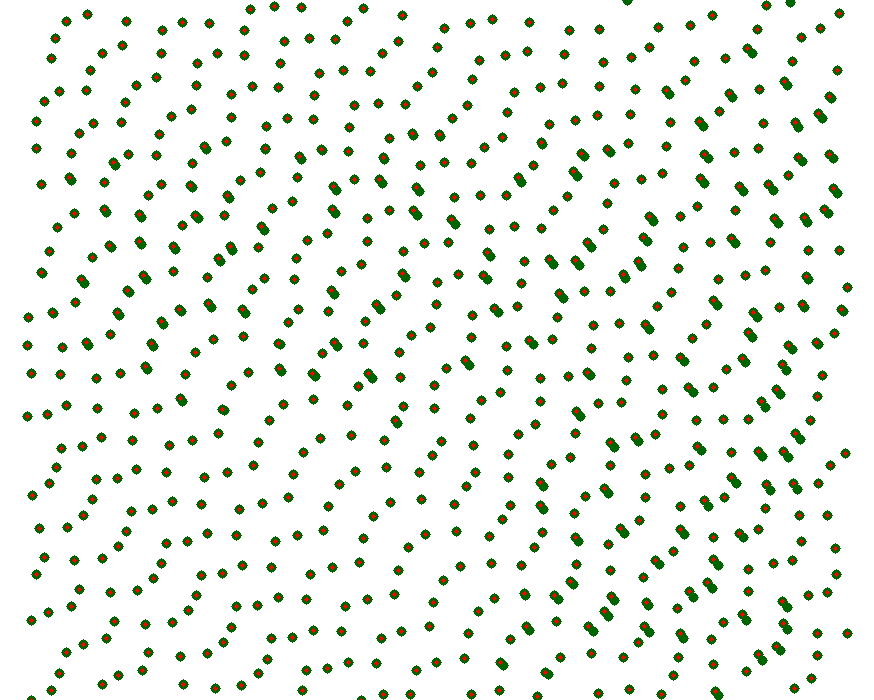 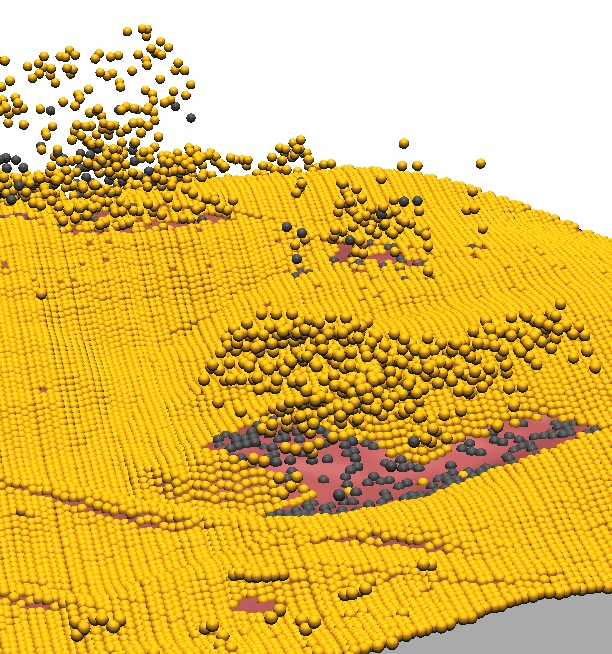 all returns
first return
Geospatial Analysis and Modeling - NCSU MEAS – Helena Mitasova
[Speaker Notes: Intro - this has been already covered]
Point cloud analysis: input
Bare earth and multiple return point cloud
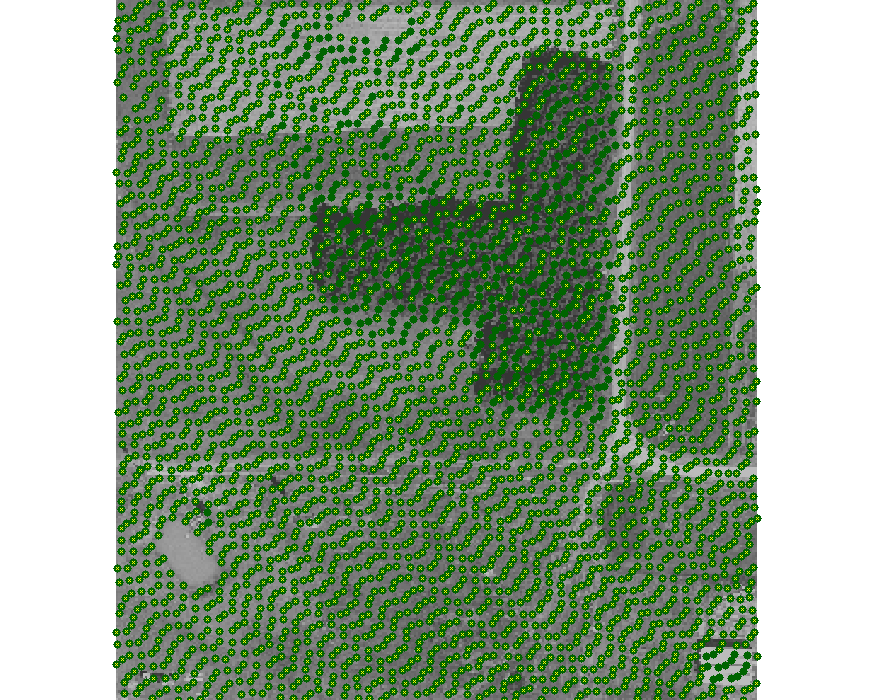 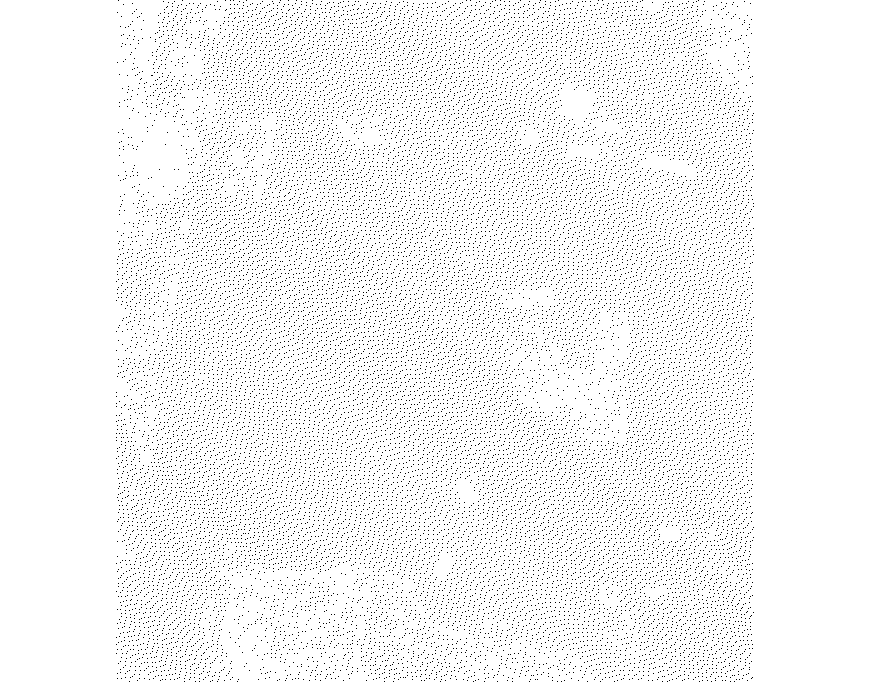 all returns
bare earth
Geospatial Analysis and Modeling - NCSU MEAS – Helena Mitasova
[Speaker Notes: Intro - this has been already covered]
Point density
Number of bare earth points in each 2m and 6m resolution cell
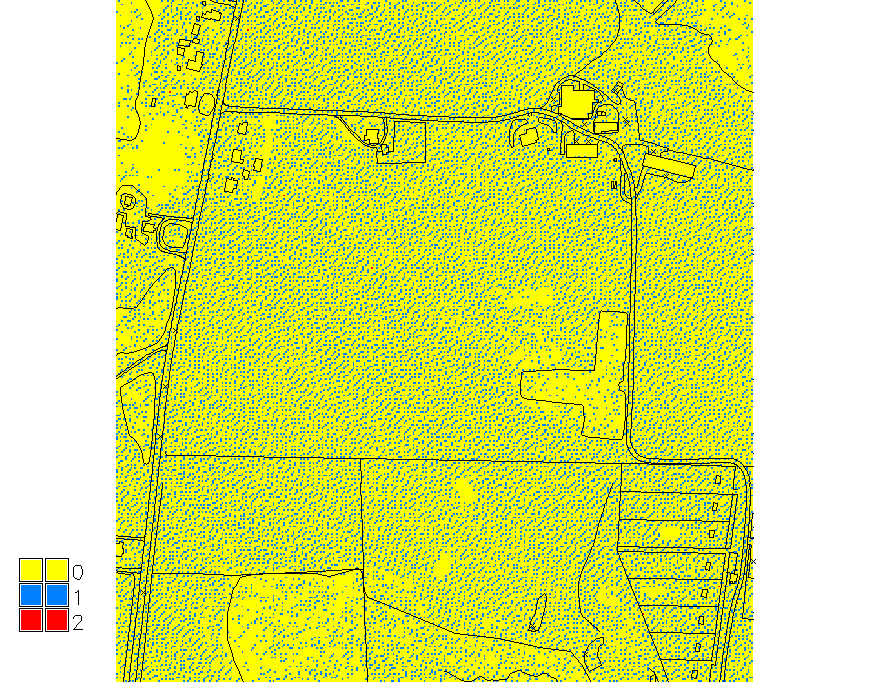 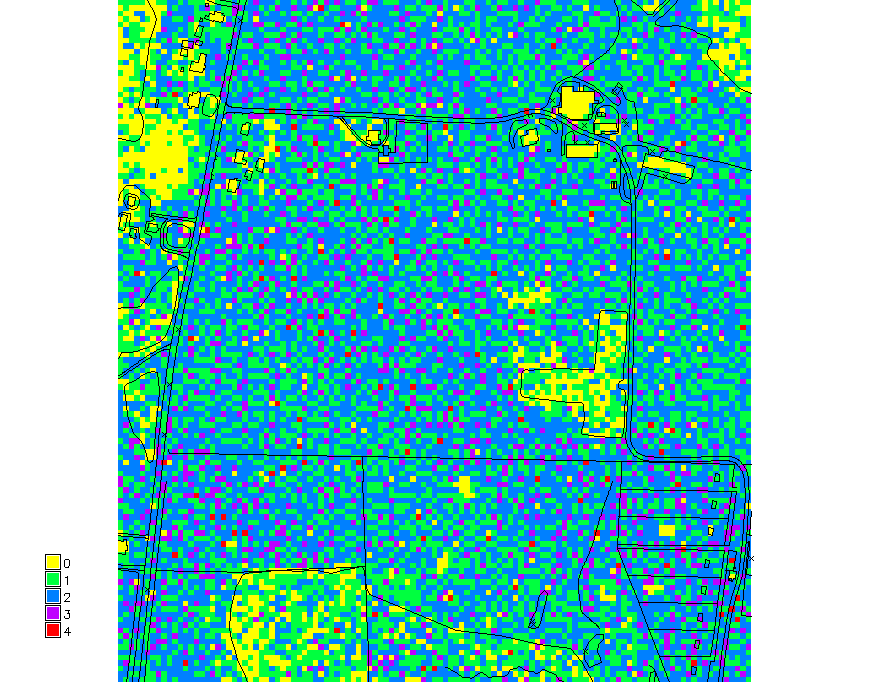 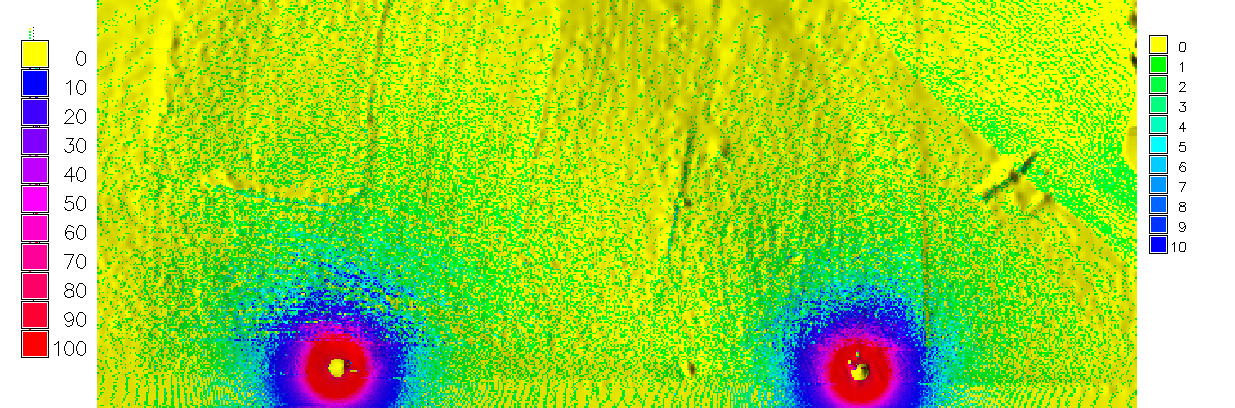 Number of points
from ground based scan
in each 40cm grid cell
Geospatial Analysis and Modeling - NCSU MEAS – Helena Mitasova
[Speaker Notes: Intro - this has been already covered]
Points per-cell elevation range
Range of bare earth elevations zmax-zmin in each cell at 6m resolution
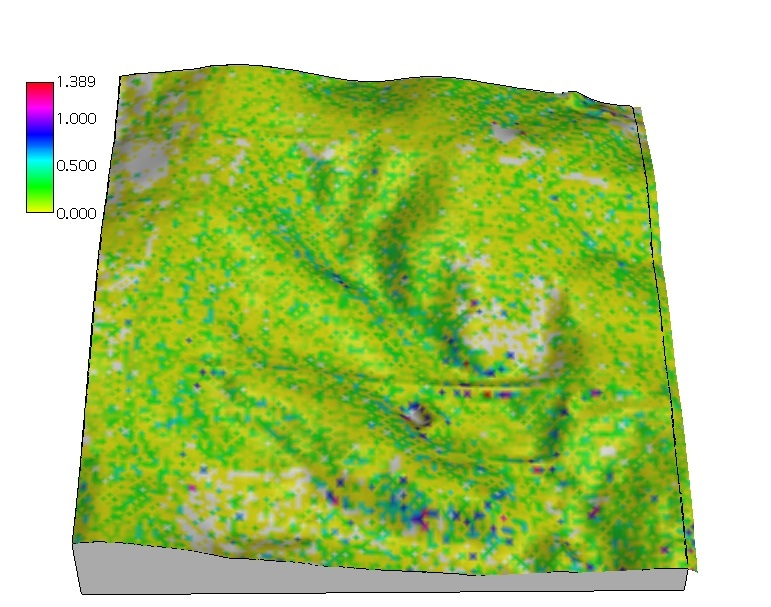 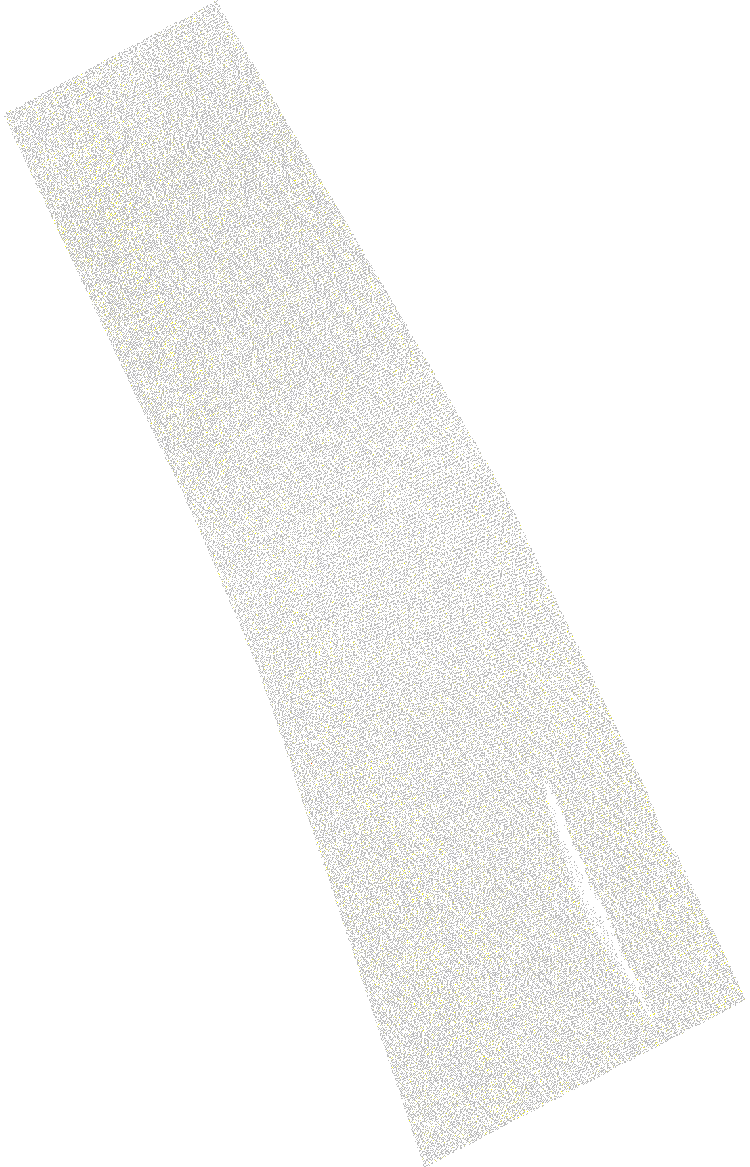 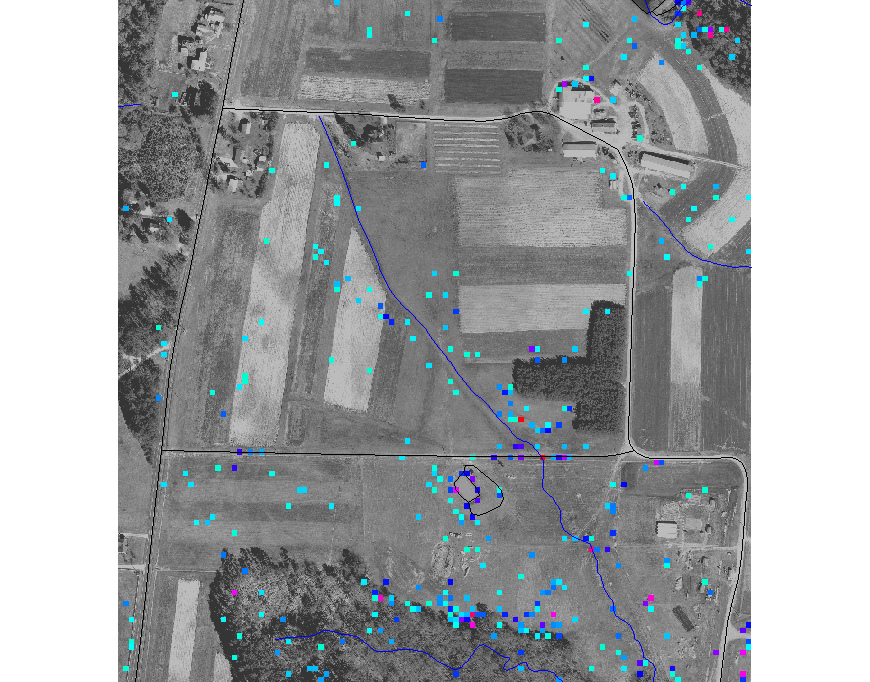 Geospatial Analysis and Modeling - NCSU MEAS – Helena Mitasova
[Speaker Notes: Intro - this has been already covered]
Points to grid: per-cell mean
Mean bare earth elevation for each 6m cell
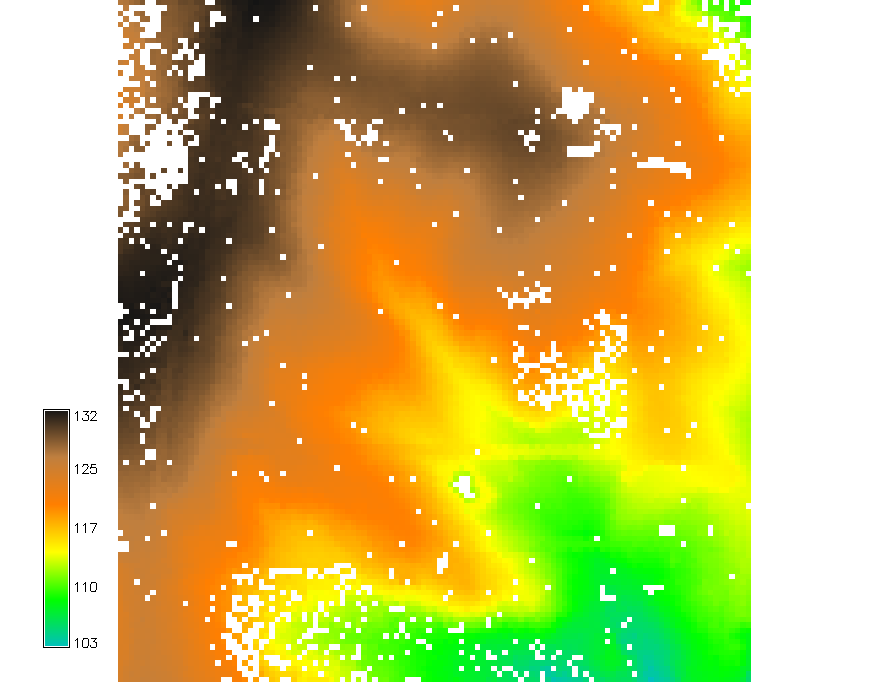 Not enough bare earth
points : interpolation 
is needed

Interpolated DEM and DSM
at 1m resolution
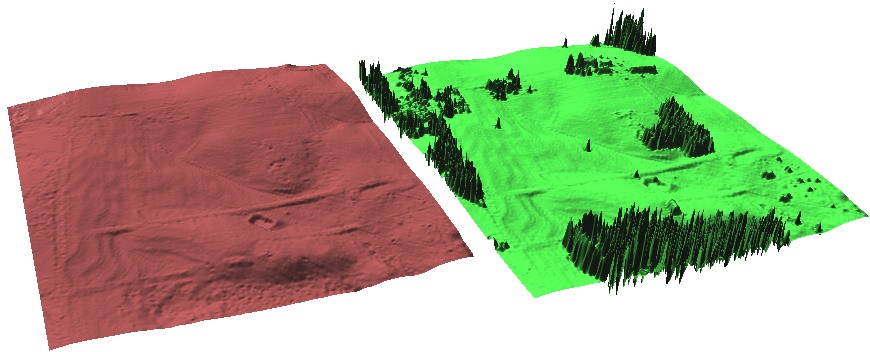 Geospatial Analysis and Modeling - NCSU MEAS – Helena Mitasova
[Speaker Notes: Intro - this has been already covered]
Lidar data examples: 2013 Raleigh
Number of all return and bare earth points in each 1m (3ft) cell
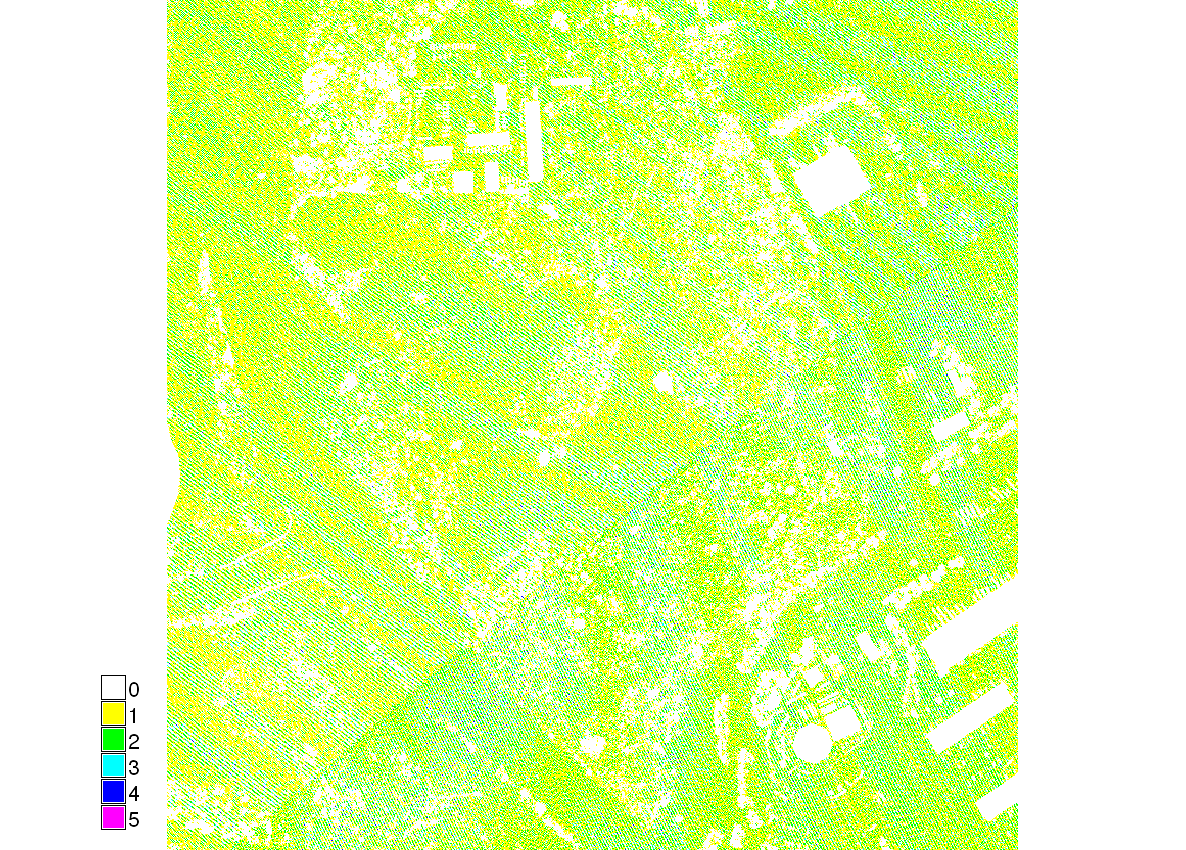 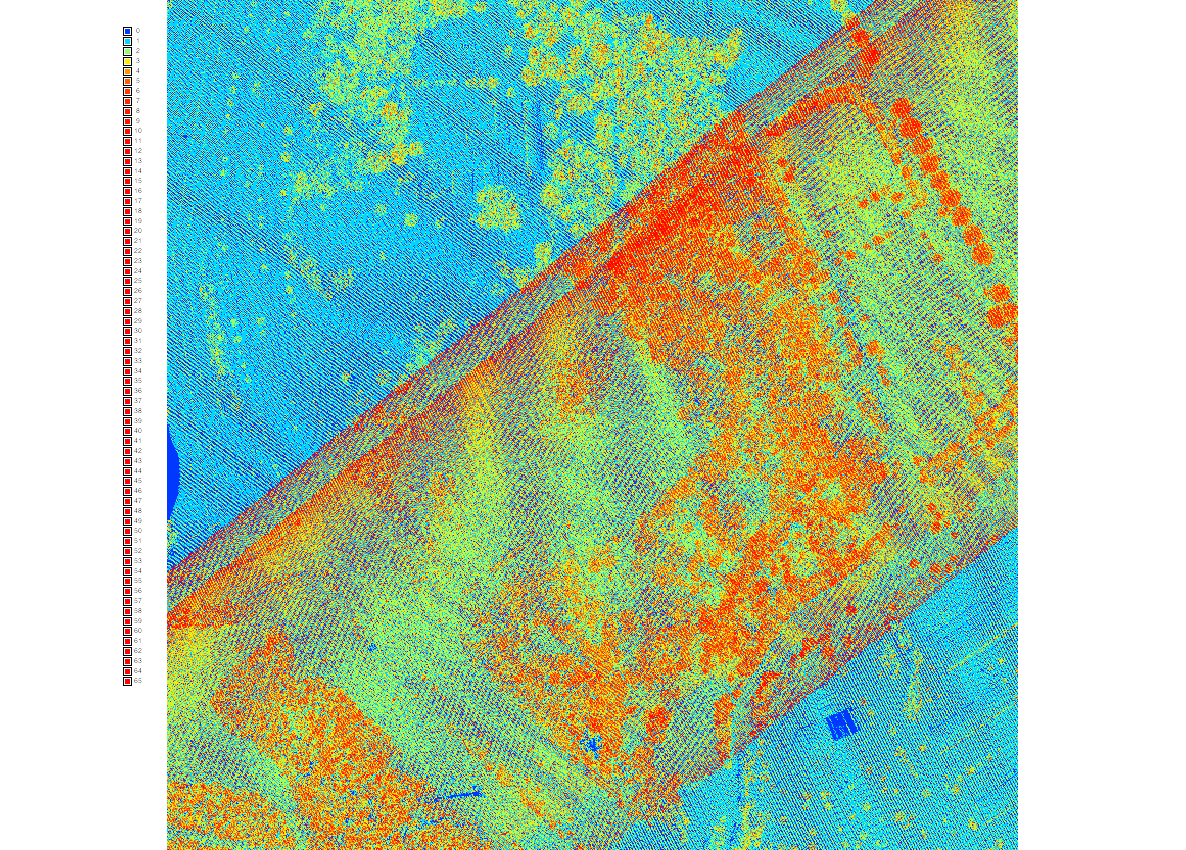 0793_016.las tile point densities
Geospatial Analysis and Modeling - NCSU MEAS – Helena Mitasova
[Speaker Notes: Intro - this has been already covered]
Lidar data examples: 2013 Raleigh
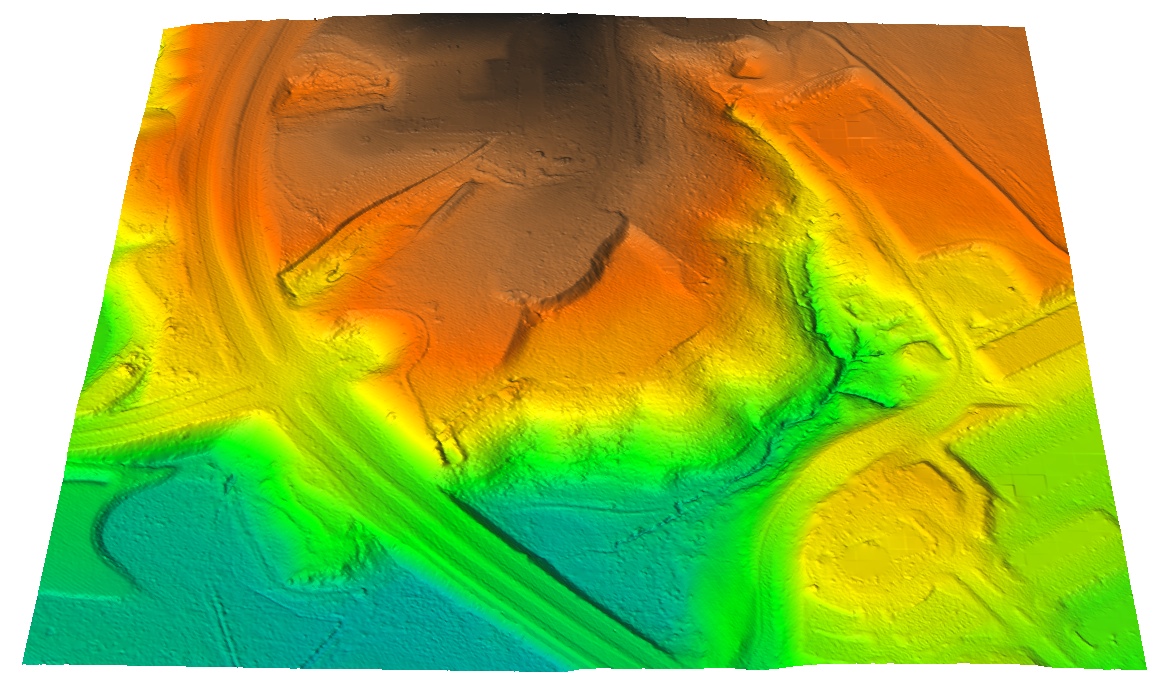 interpolated bare earth 
and first return surfaces
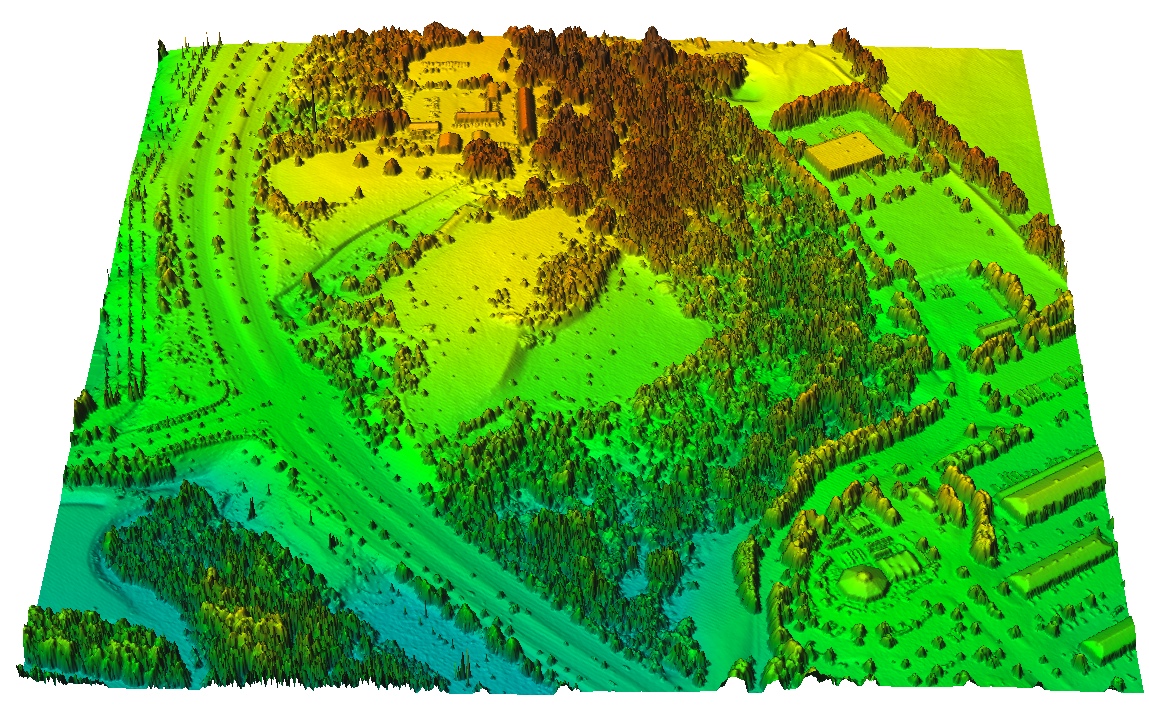 Geospatial Analysis and Modeling - NCSU MEAS – Helena Mitasova
[Speaker Notes: Intro - this has been already covered]
Lidar data examples: 2013 Raleigh
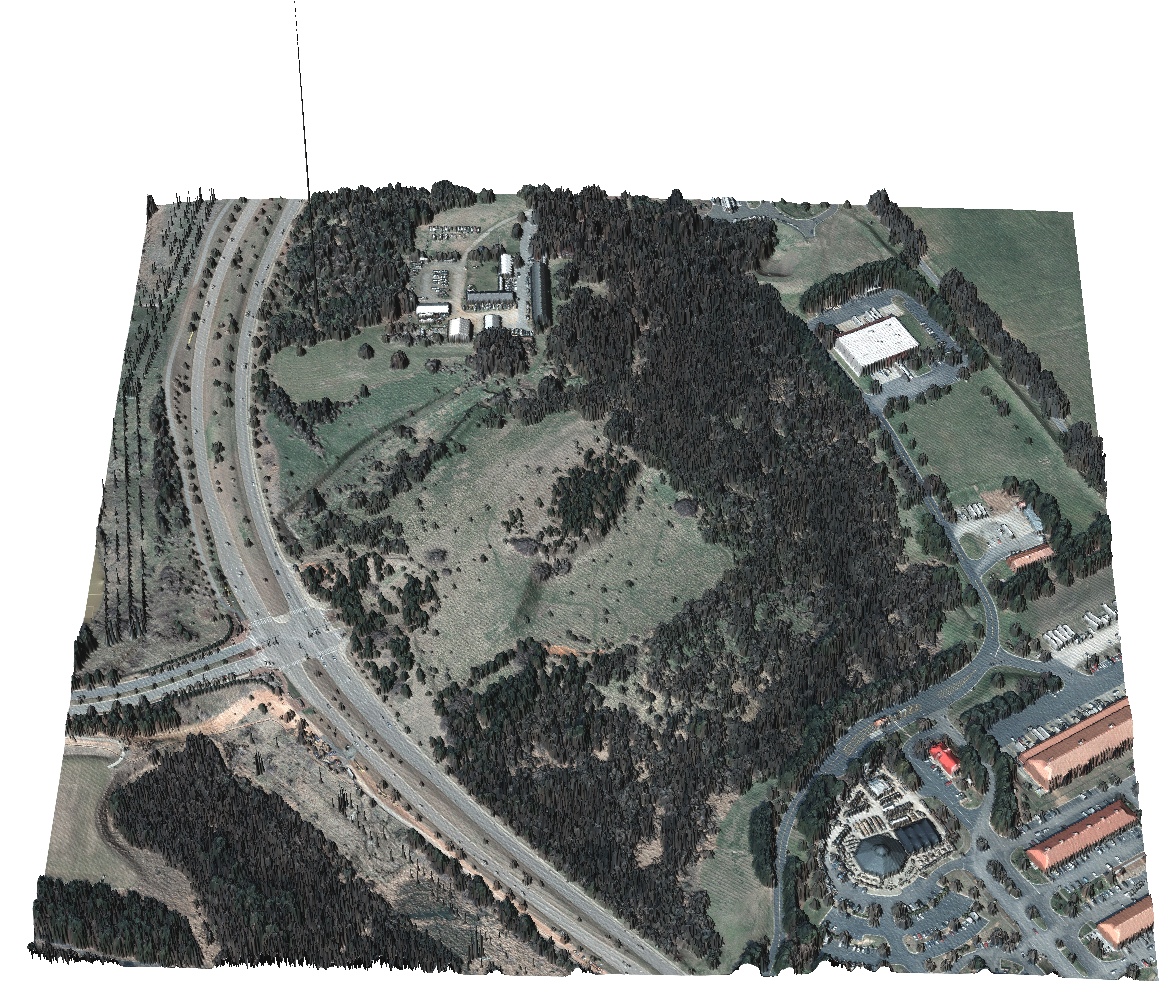 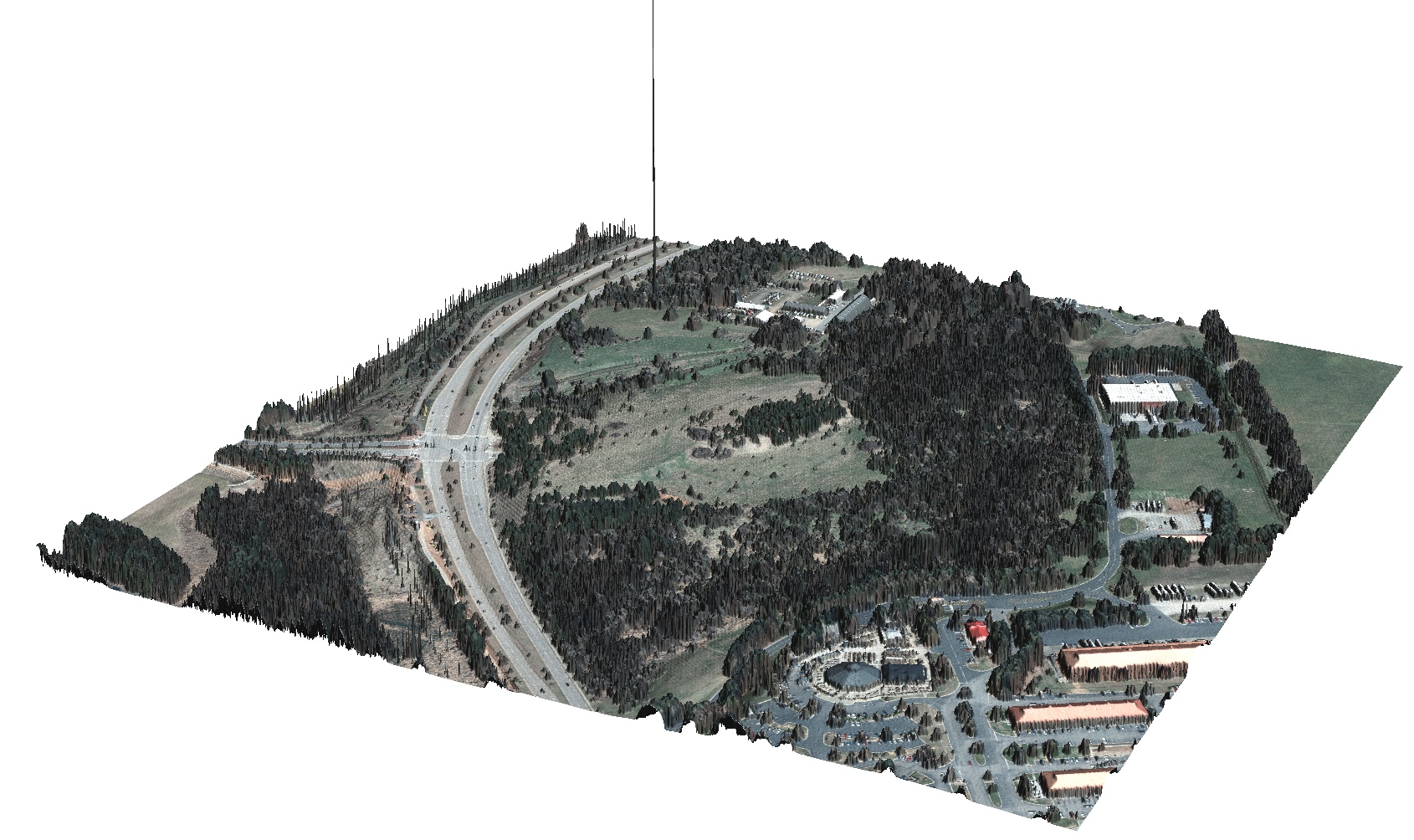 interpolated first return surface with orthophoto draped 
over it: note the outlier and power lines
Geospatial Analysis and Modeling - NCSU MEAS – Helena Mitasova
[Speaker Notes: Intro - this has been already covered]
Lidar data example: coastal
Number of points in each 2m resolution cell for  2001 and 2004 lidar survey near Oregon Inlet
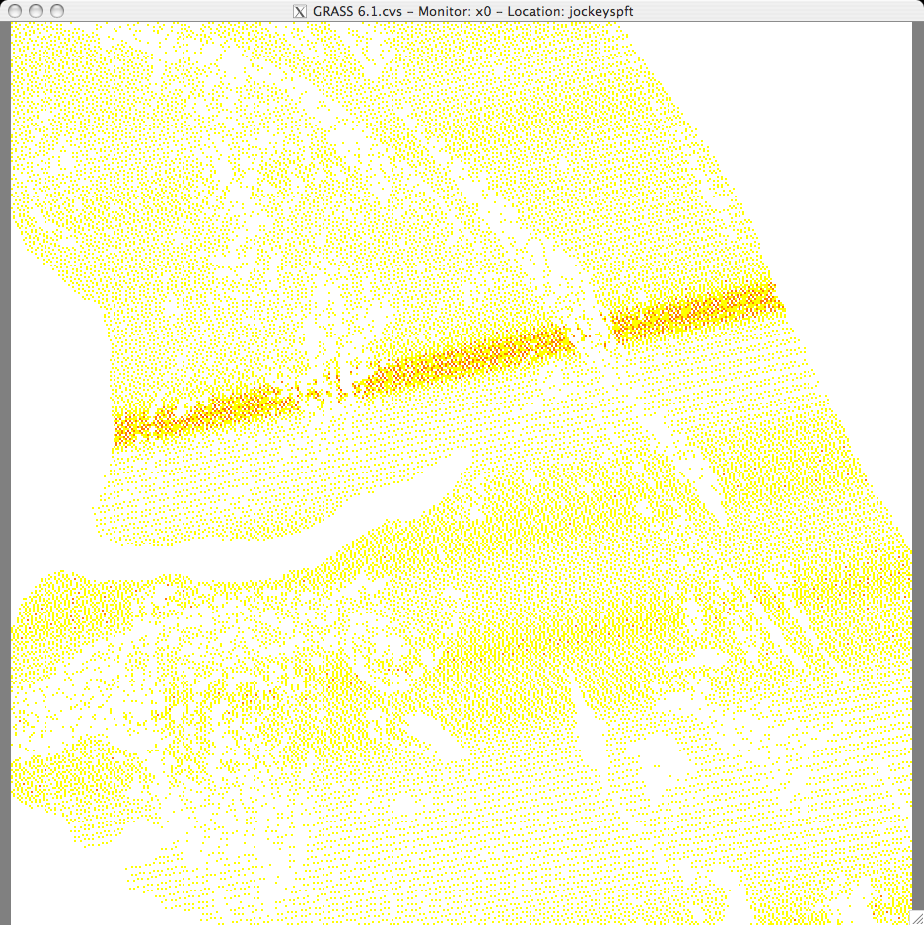 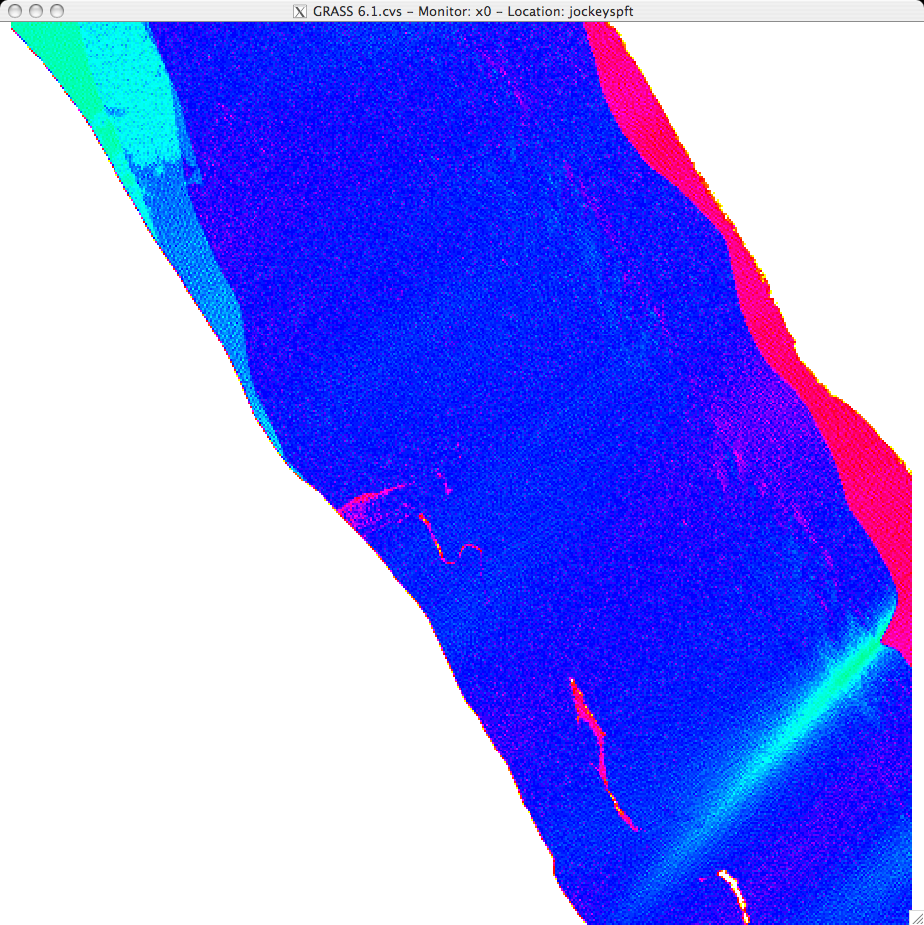 1

7

14

21

28

35
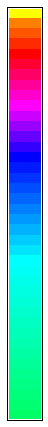 Geospatial Analysis and Modeling - NCSU MEAS – Helena Mitasova
[Speaker Notes: Intro - this has been already covered]
Points per-cell elevation range
Range of elevations zmax-zmin in each cell at 0.3, 1., 5. and 10m resolutions – 2004 lidar near Oregon Inlet
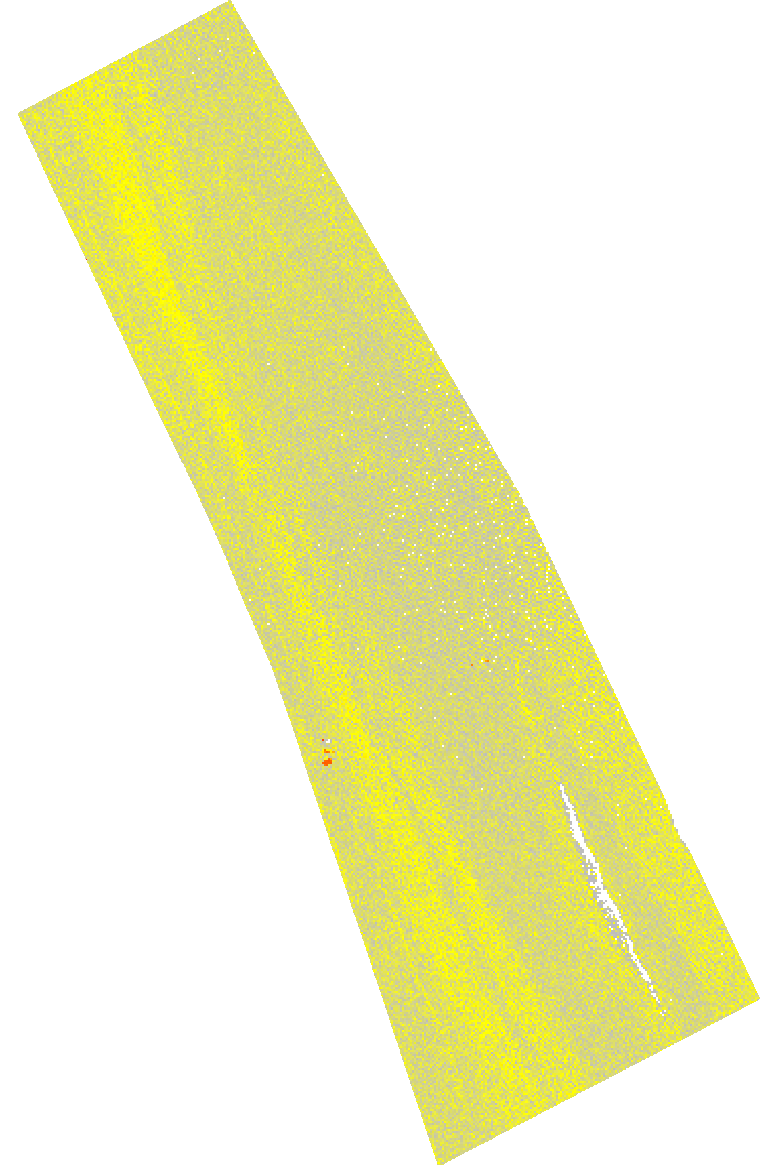 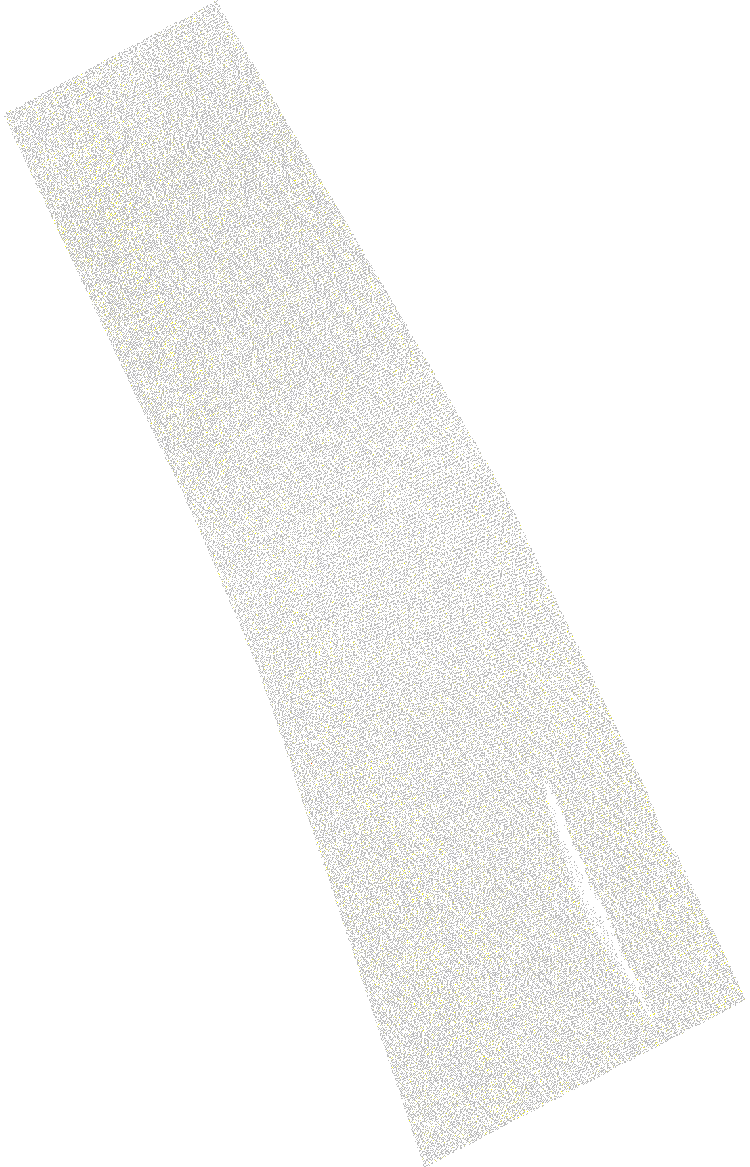 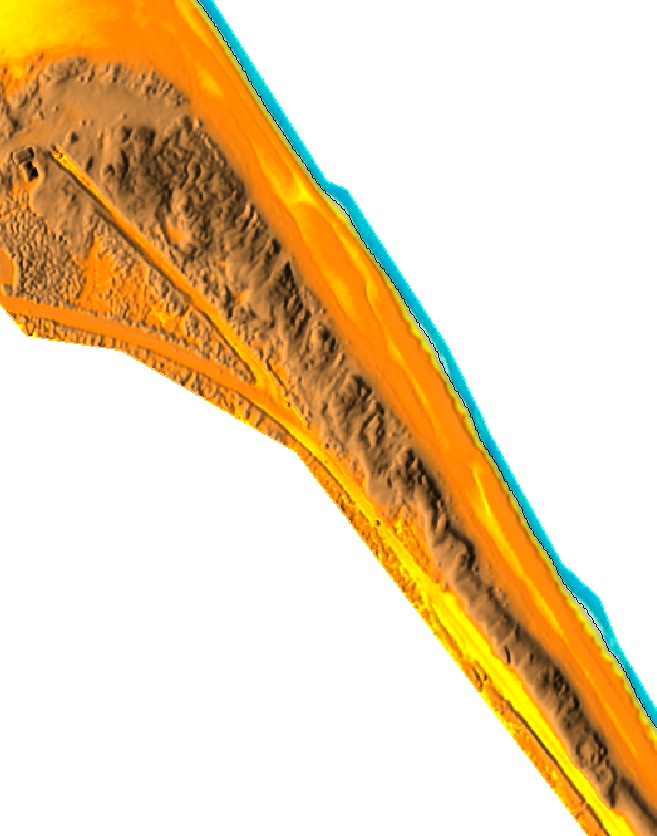 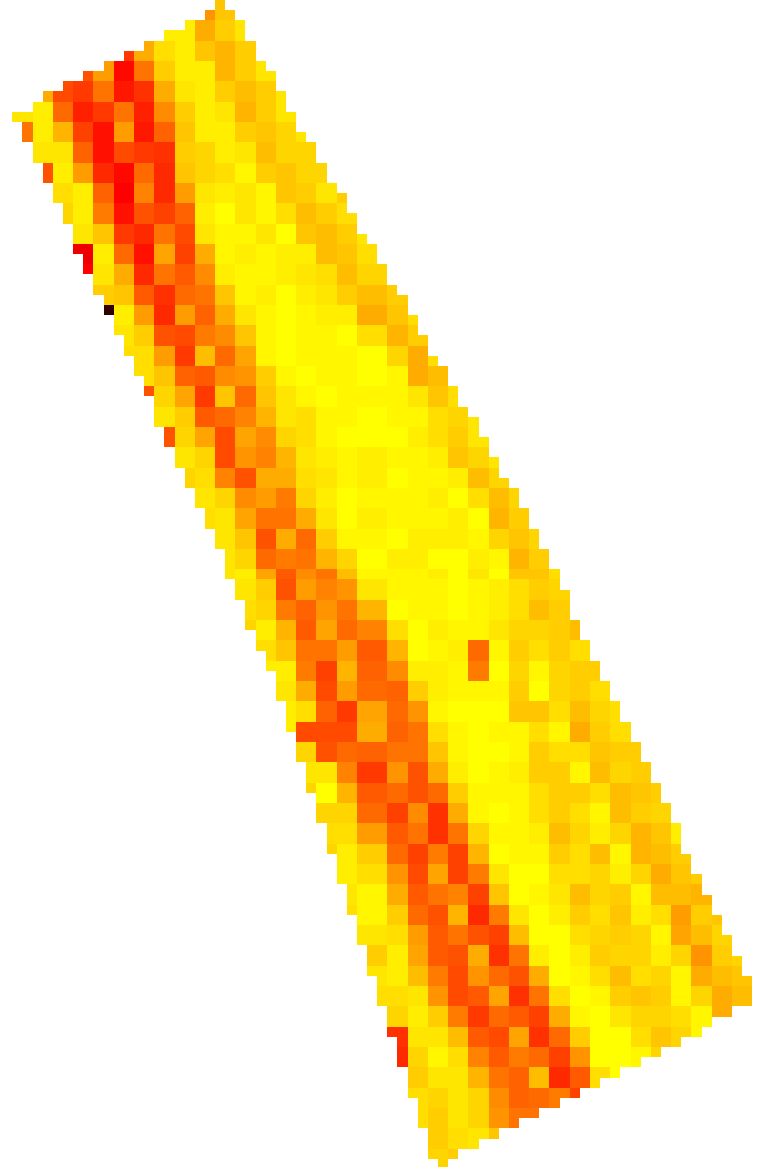 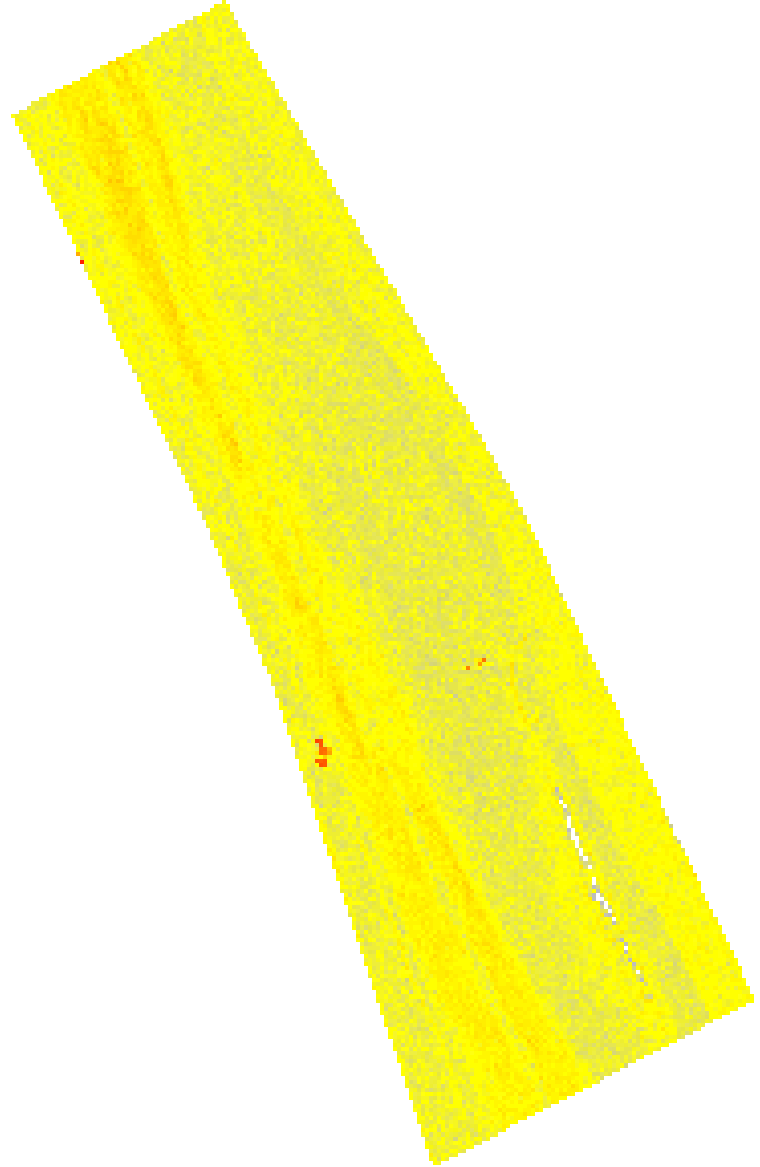 5m
4
3
2
1
0
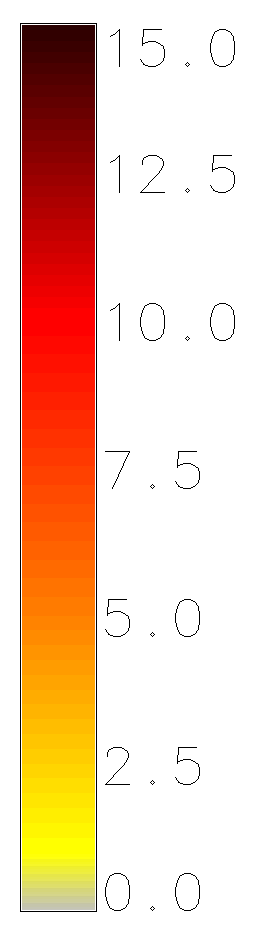 Geospatial Analysis and Modeling - NCSU MEAS – Helena Mitasova
[Speaker Notes: Intro - this has been already covered]
Road lidar data: 2012
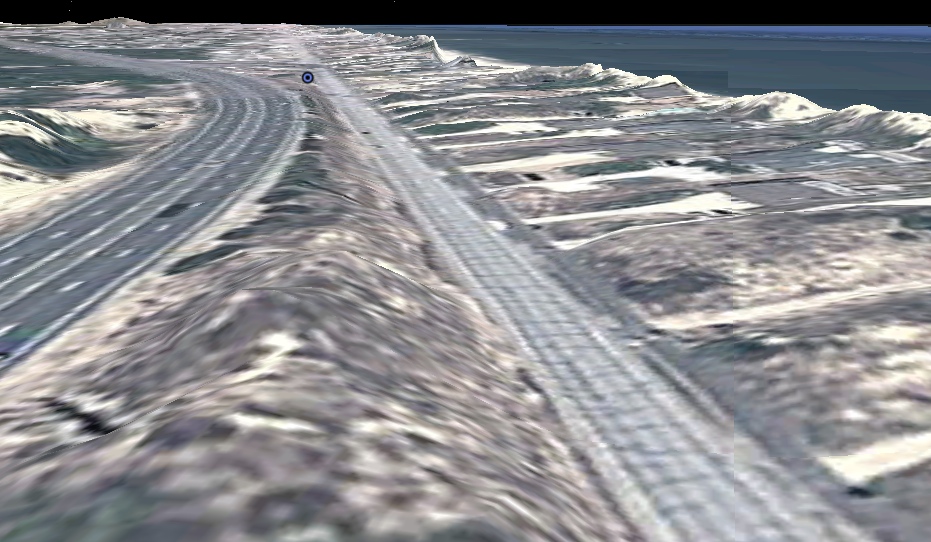 New mobile terrestrial lidar road survey for all NC coastal counties
scan lines: 15-20cm
masked 10cm resolution DEMs
captures road profile
I-158                 NC-12
airborne   +  terrestrial
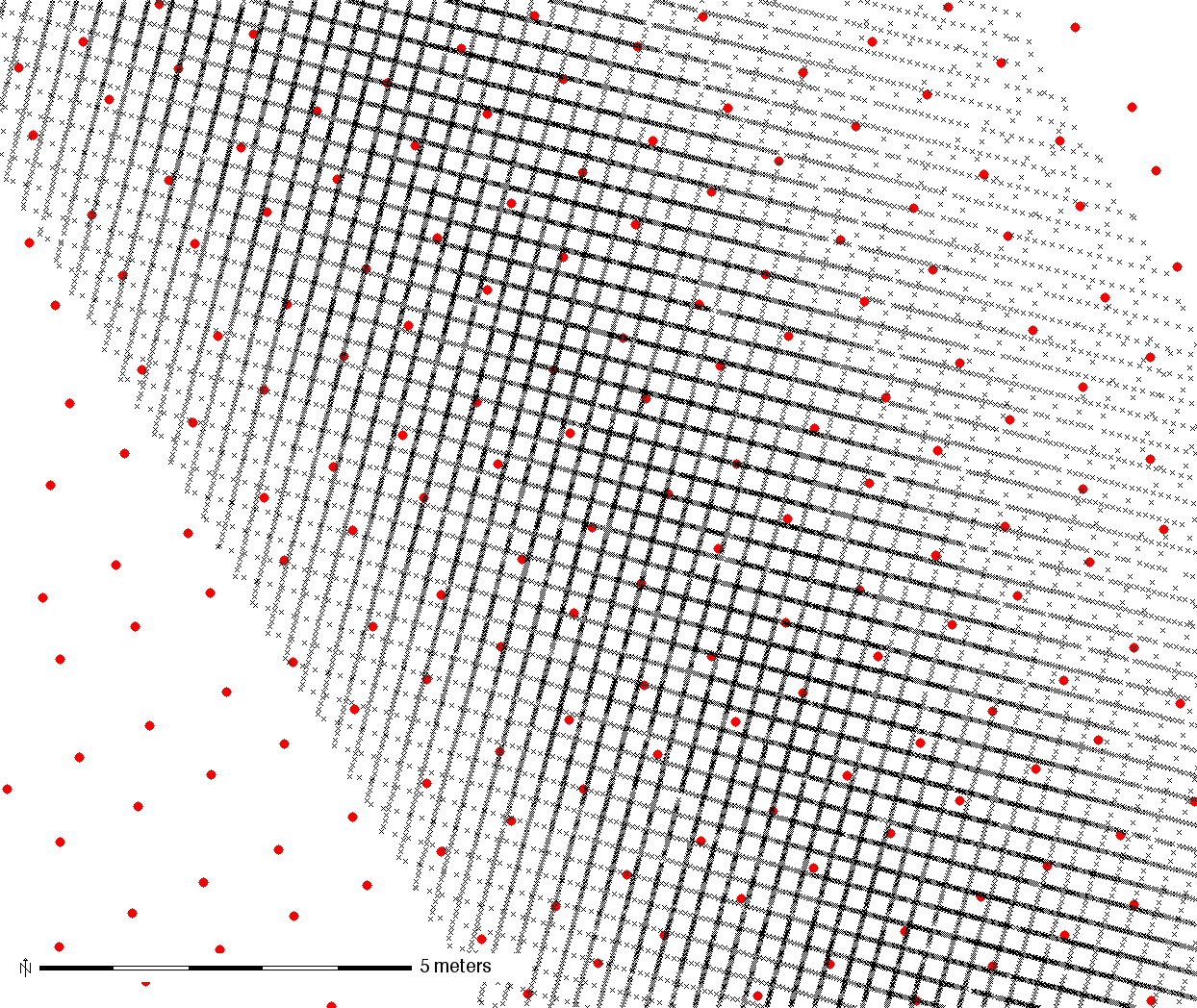 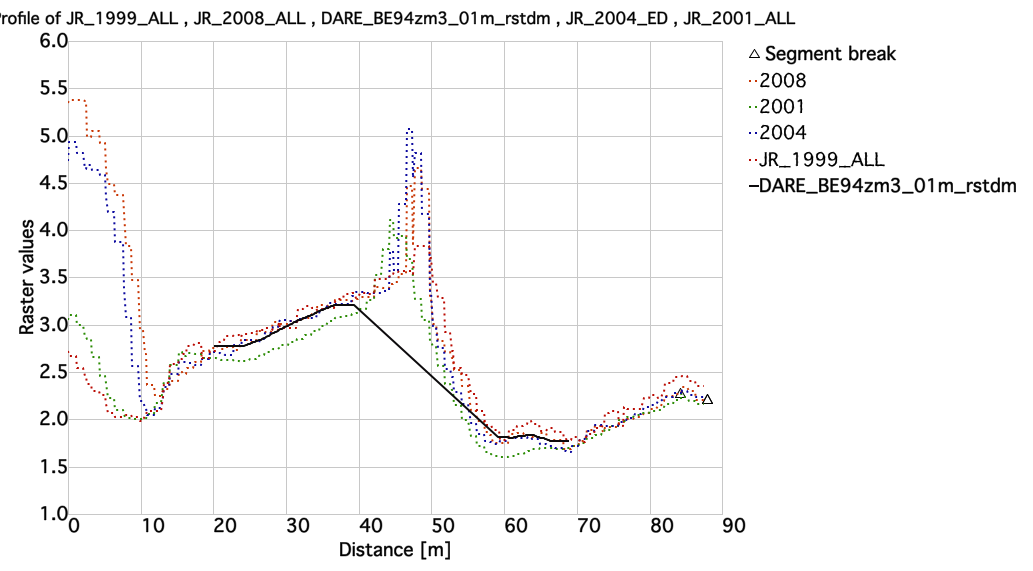 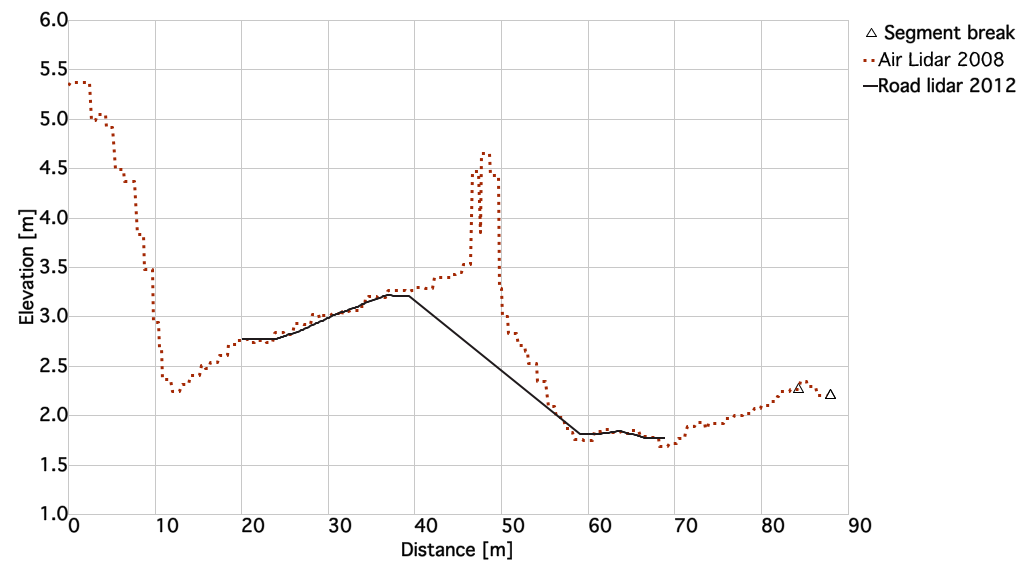 20m
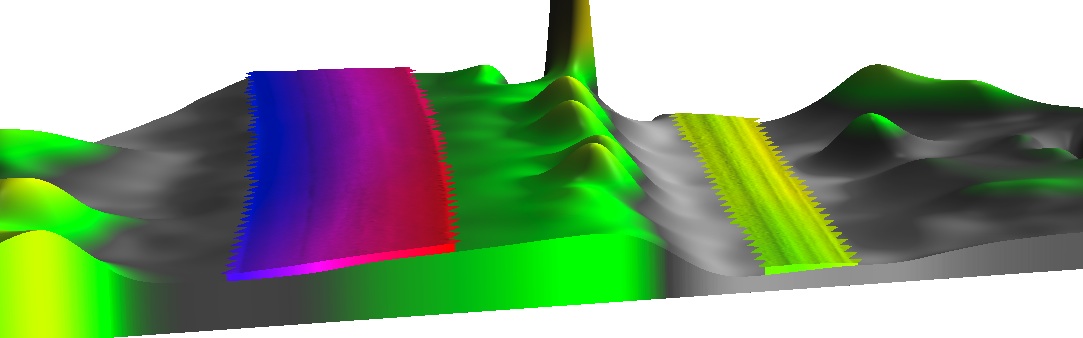 10m
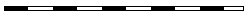 2001 1m res. DEM, 2012 0.1m res. road DEM
Thanks to Doug Newcomb and Hope Morgan for sharing the data
[Speaker Notes: Road lidar 15cm profiles, sub 1cm along profile]
Lidar data examples: JR binning
Jockey's Ridge 1999, unfiltered single return lidar point cloud: 1m grid cell binning using maximum elevation
Result has many NULL cells – what to do?
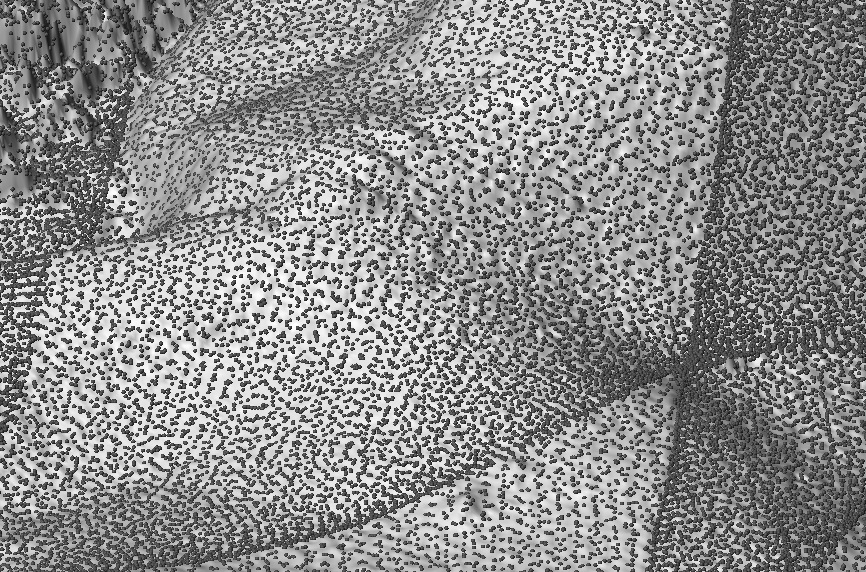 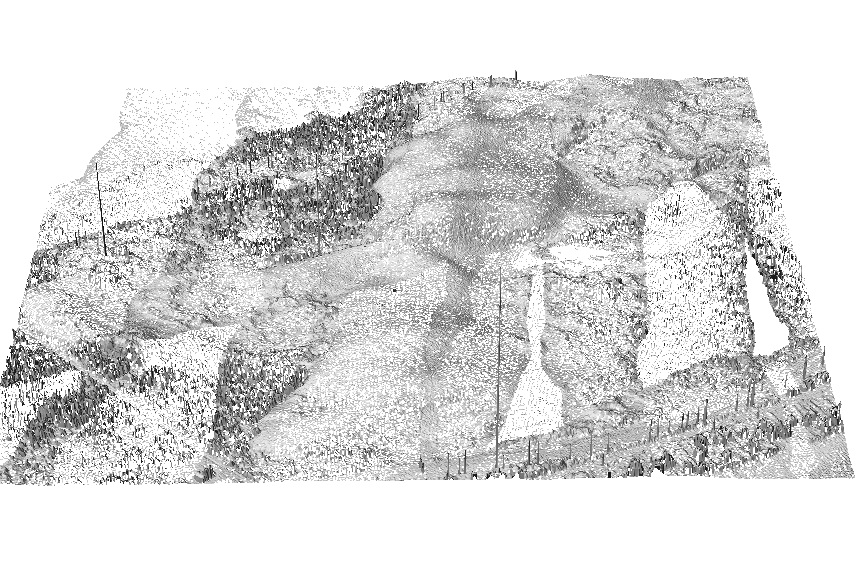 Geospatial Analysis and Modeling - NCSU MEAS – Helena Mitasova
[Speaker Notes: Intro - this has been already covered]
JR 1999 lidar: binning
3m grid cell binning: points to grid with method mean
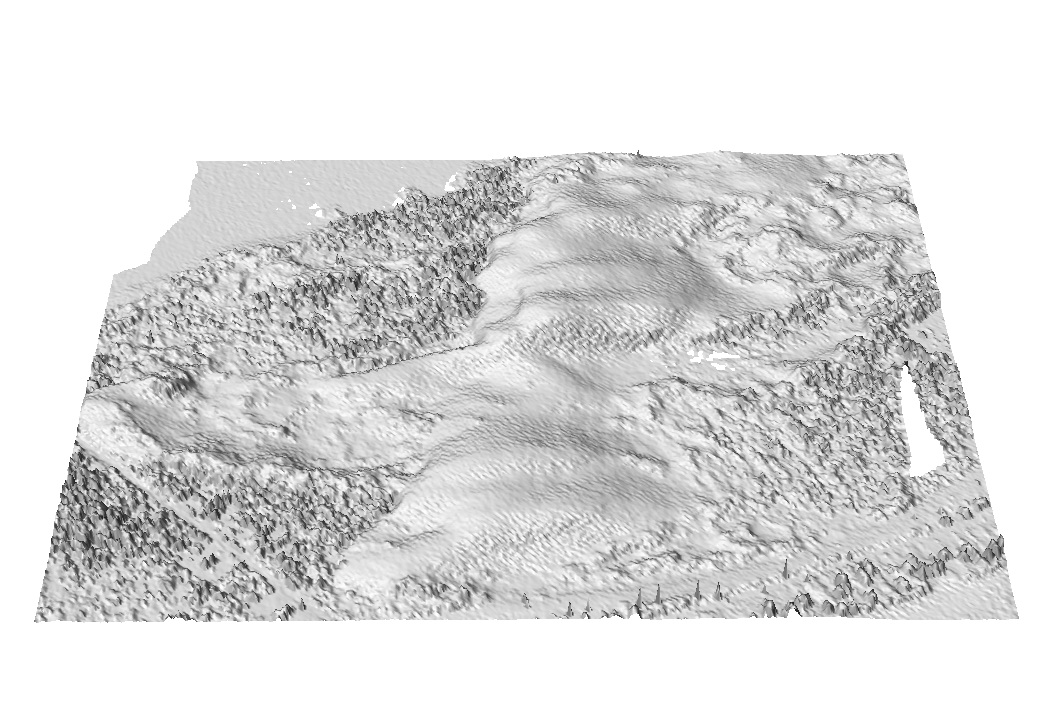 Geospatial Analysis and Modeling - NCSU MEAS – Helena Mitasova
[Speaker Notes: Intro - this has been already covered]
JR lidar: interpolated DSM
1m DEM interpolated by splines – see next lectures
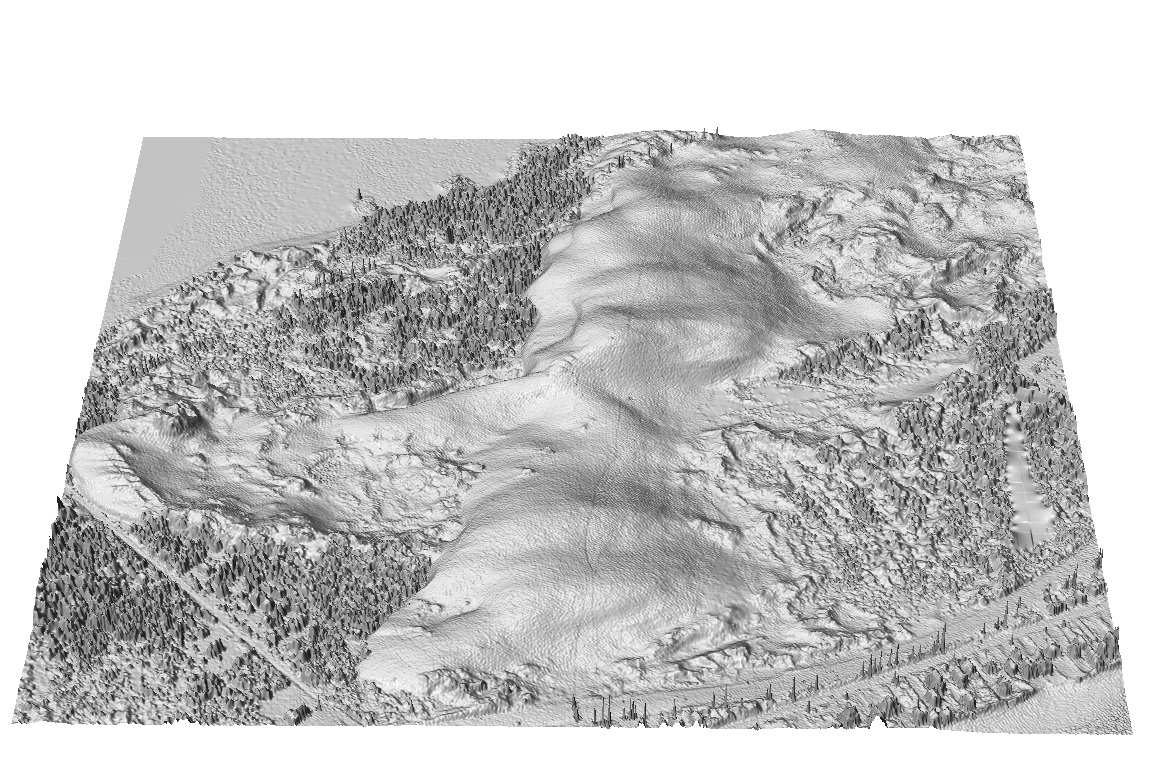 Geospatial Analysis and Modeling - NCSU MEAS – Helena Mitasova
[Speaker Notes: Intro - this has been already covered]
Monitoring eroding stream bank
first and last survey
Dr. Mike Starek, Nathan Lyons, Keren Cepero, Dr. Wegmann

Talk EP33D-06: Wednesday

Legacy sediment from old millpond

monitoring by Leica Scan TCL:
9 epochs 2010 – 2012

1cm resolution bank surface
represented as tilted DEM
distance to base plane [m]
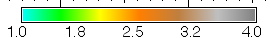 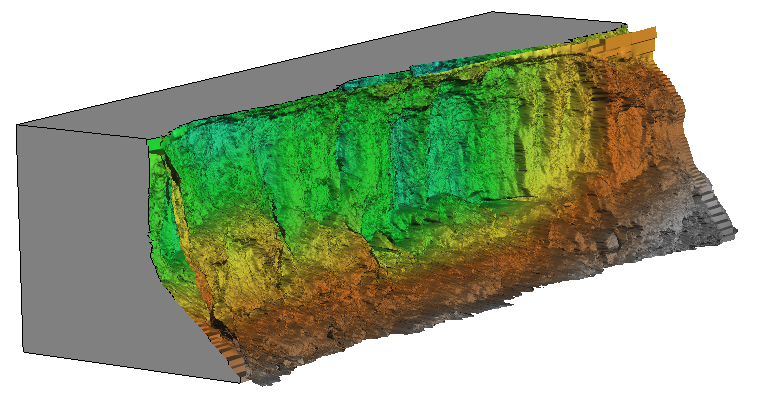 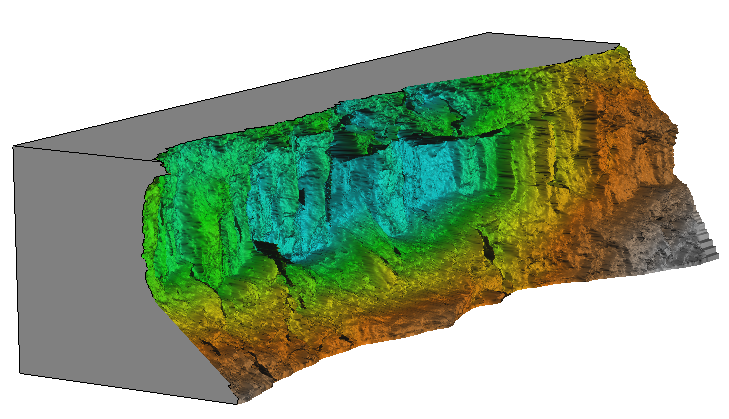 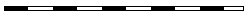 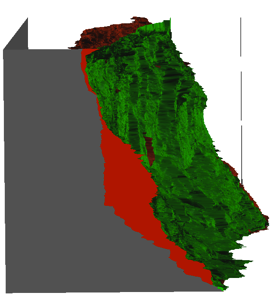 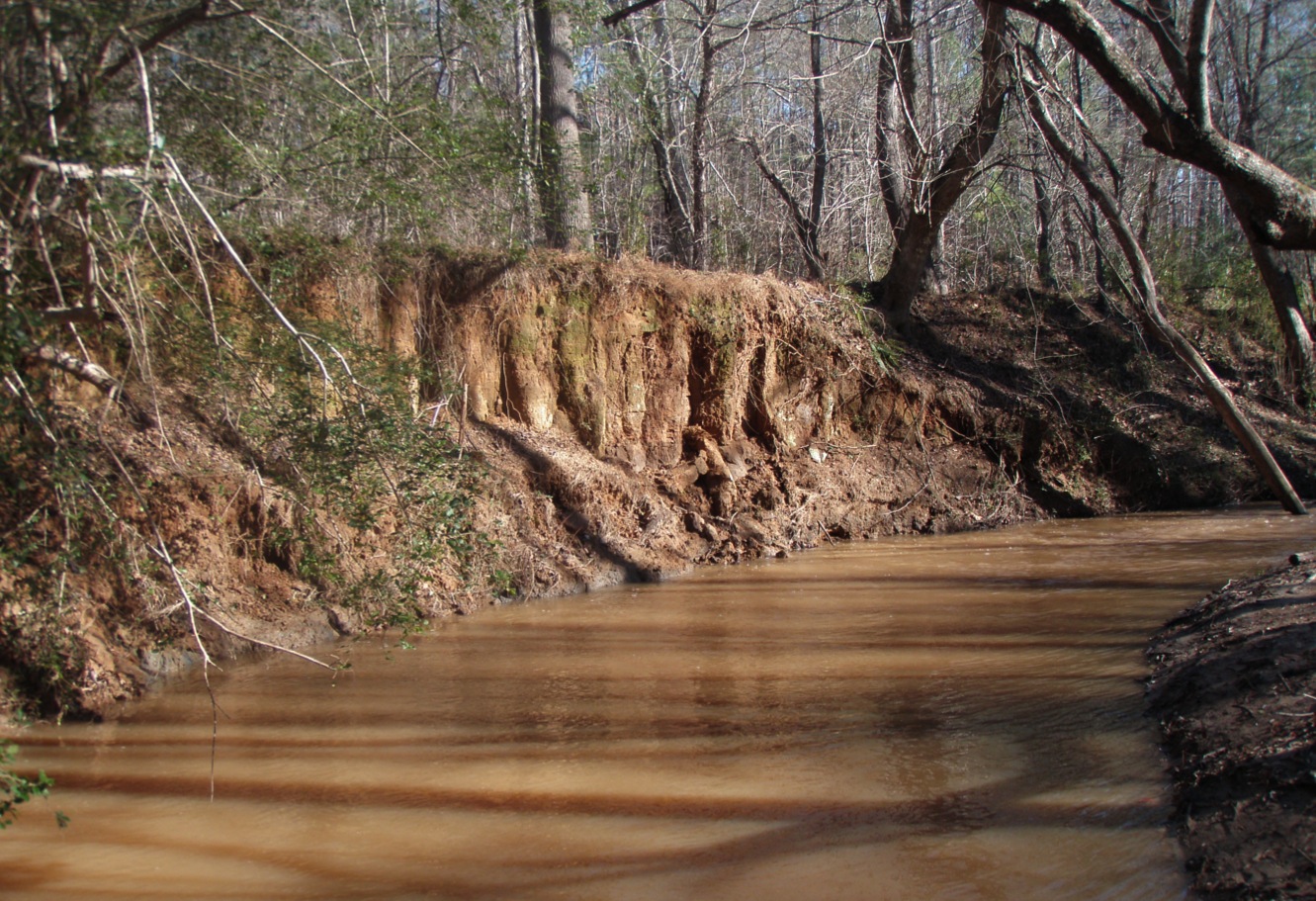 Summary and references
Learn more about Lidar in MEA592-004/GIS595-002:
Multidimensional Geospatial Modeling
Mathematical and digital terrain representation
Neteler Ch. 5,6; Hengl Ch. 2, 
Point clouds and TIN
Neteler Ch.6.; Hengl et al. Geomorphometry 
Regular grids
Neteler Ch. 7, Hengl
Isolines and meshes
Neteler Ch. 5, Hengl
LIDAR: http://www.forestry.gov.uk/forestry/INFD-6RVC9J
http://www.geospatial-solutions.com/geospatialsolutions/article/articleDetail.jsp?id=10275
Geospatial Analysis and Modeling - NCSU MEAS – Helena Mitasova